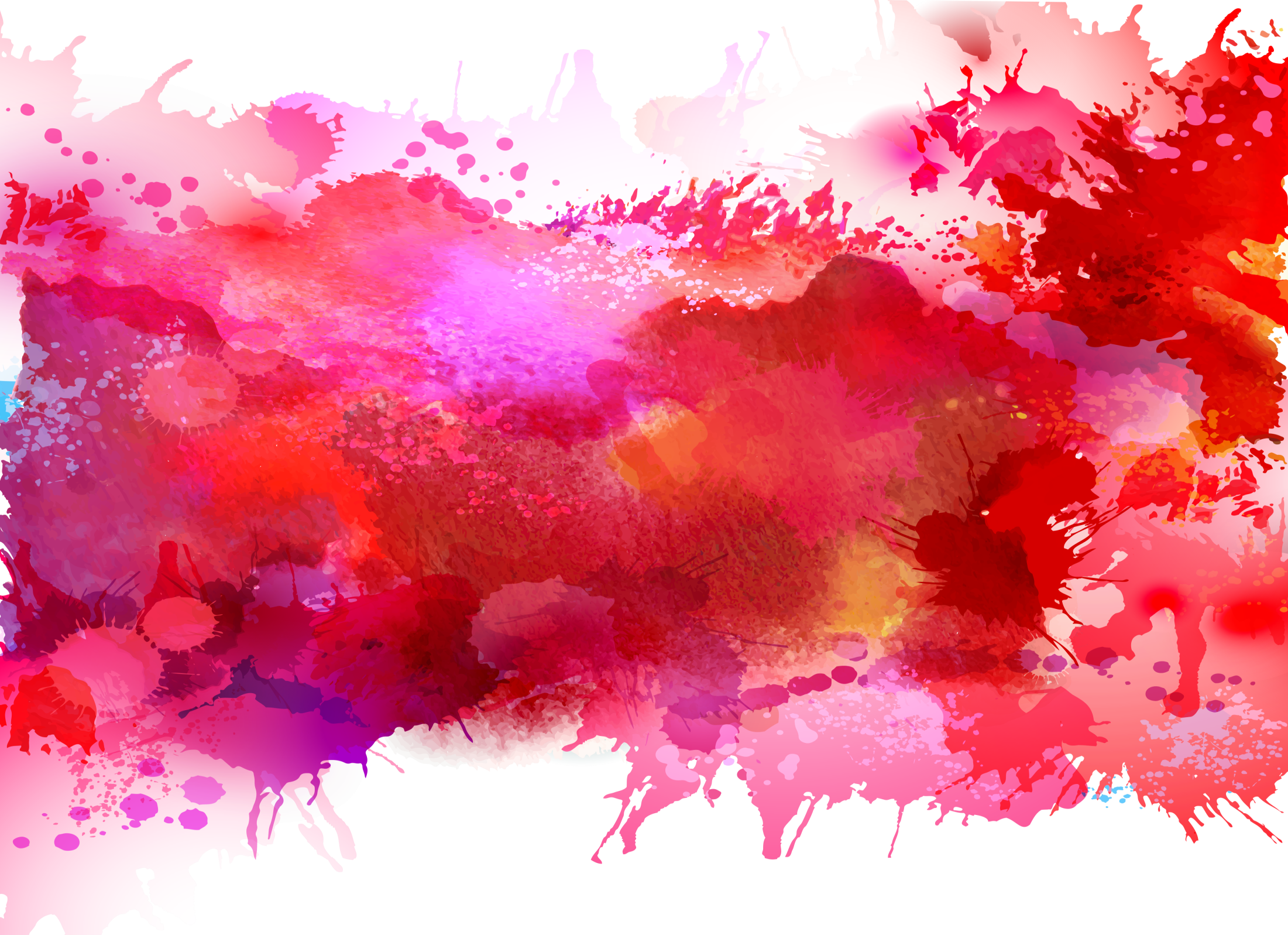 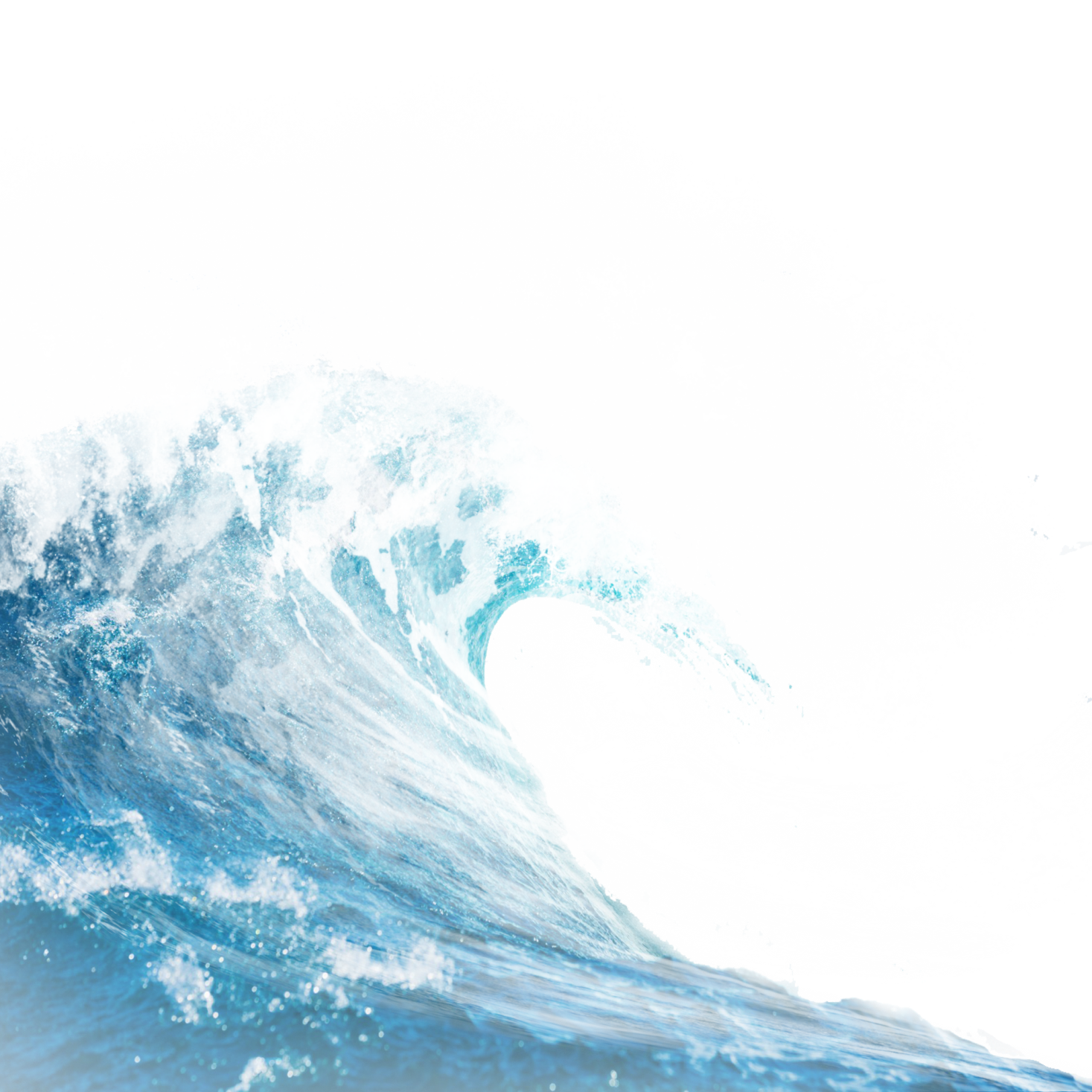 TRƯỜNG TIỂU HỌC AN THÁI– HUYỆN PHÚ GIÁO – TỈNH BÌNH DƯƠNG
CHỦ ĐỀ : ĐẠI  DƯƠNG  MÊNH  MÔNG
Bài 1:BẦU TRỜI VÀ BIỂN 
( tiết 1)
GV: Nguyễn Thị Thu Thủy
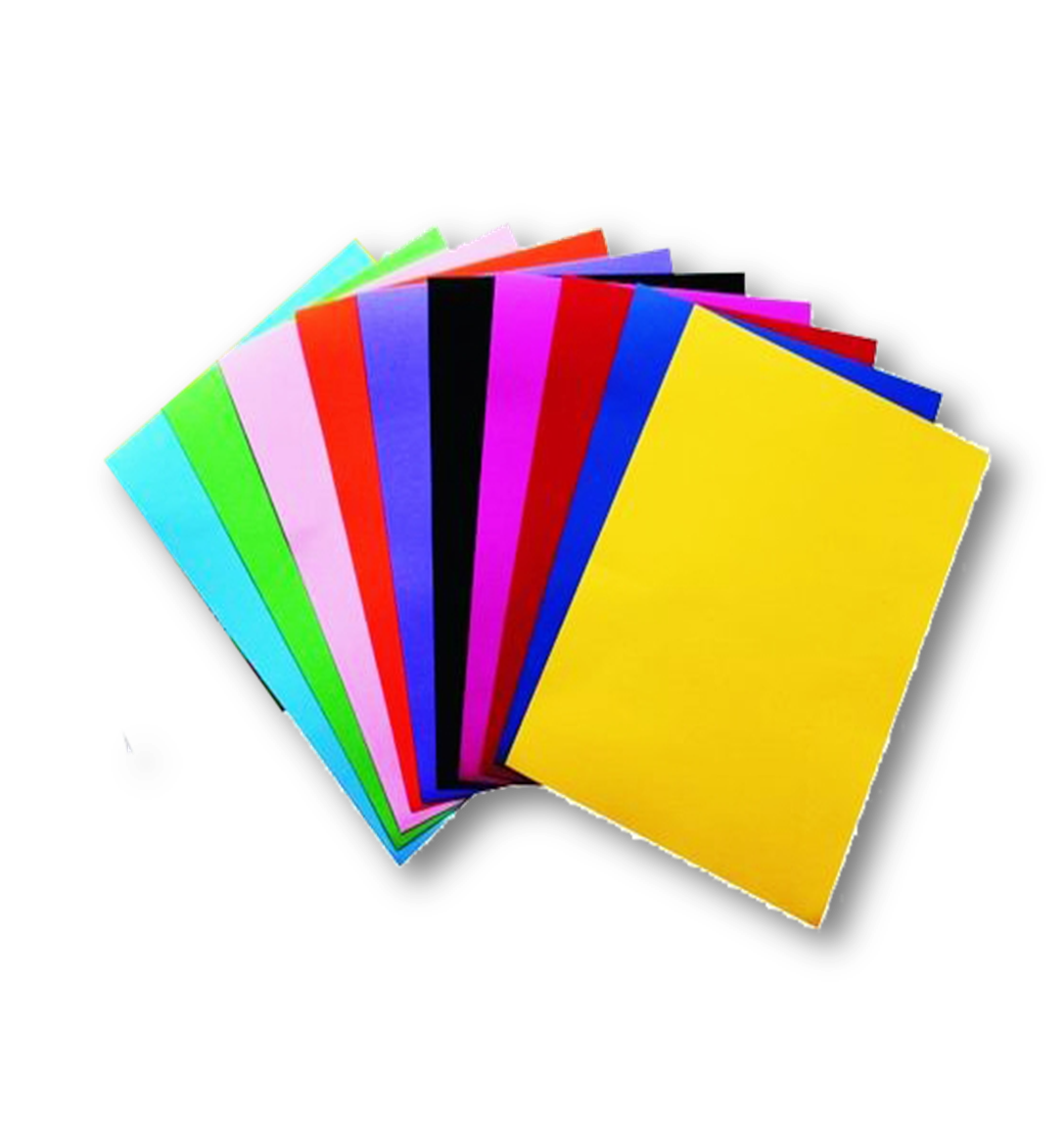 Chuẩn bị đồ dùng học tập
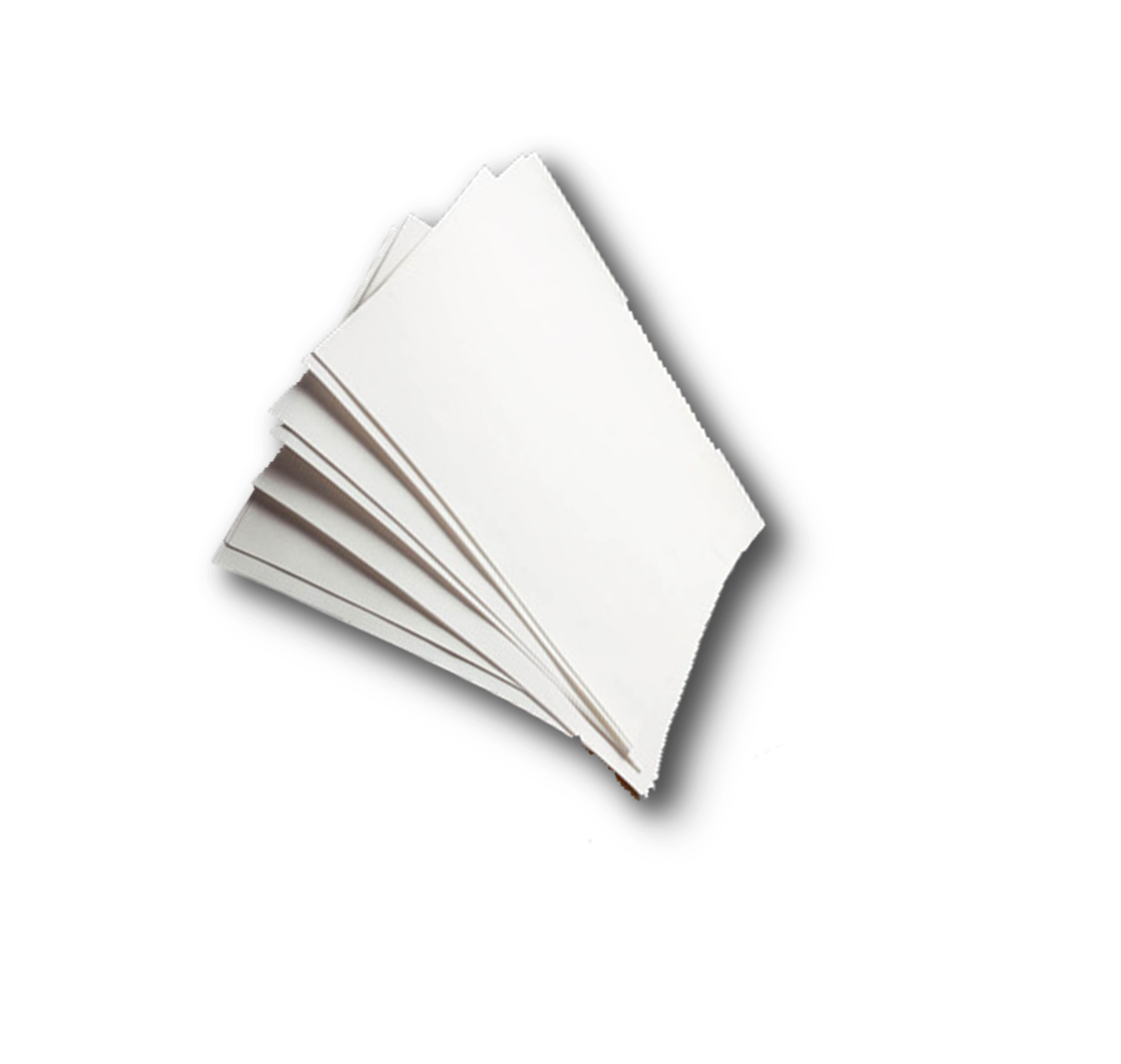 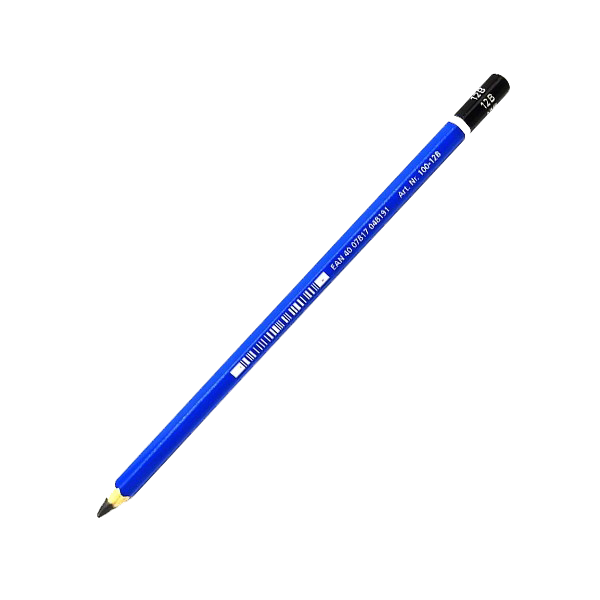 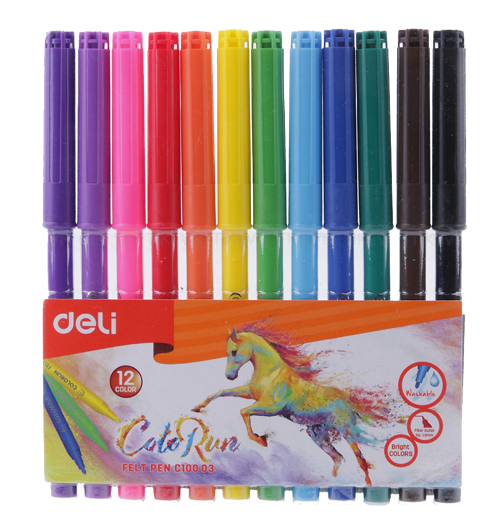 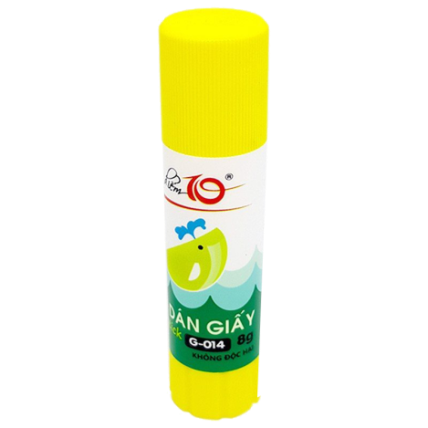 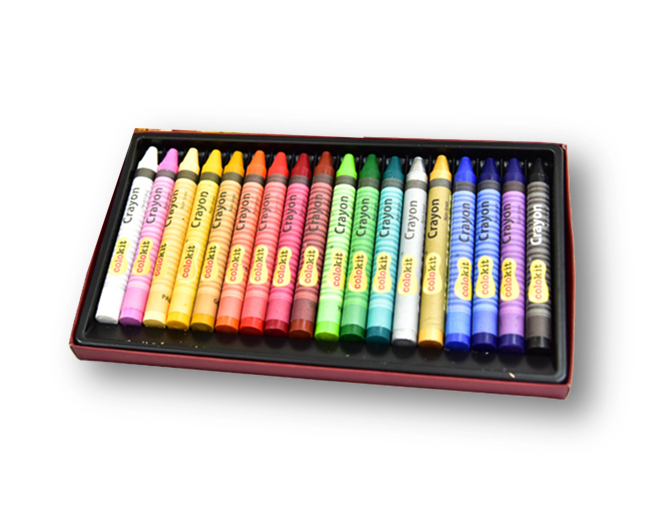 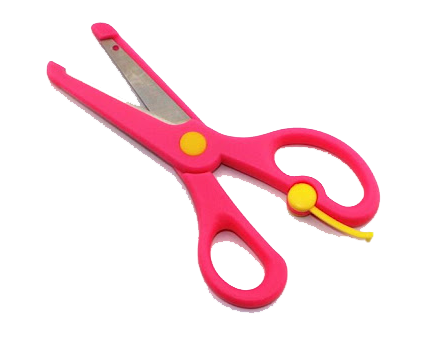 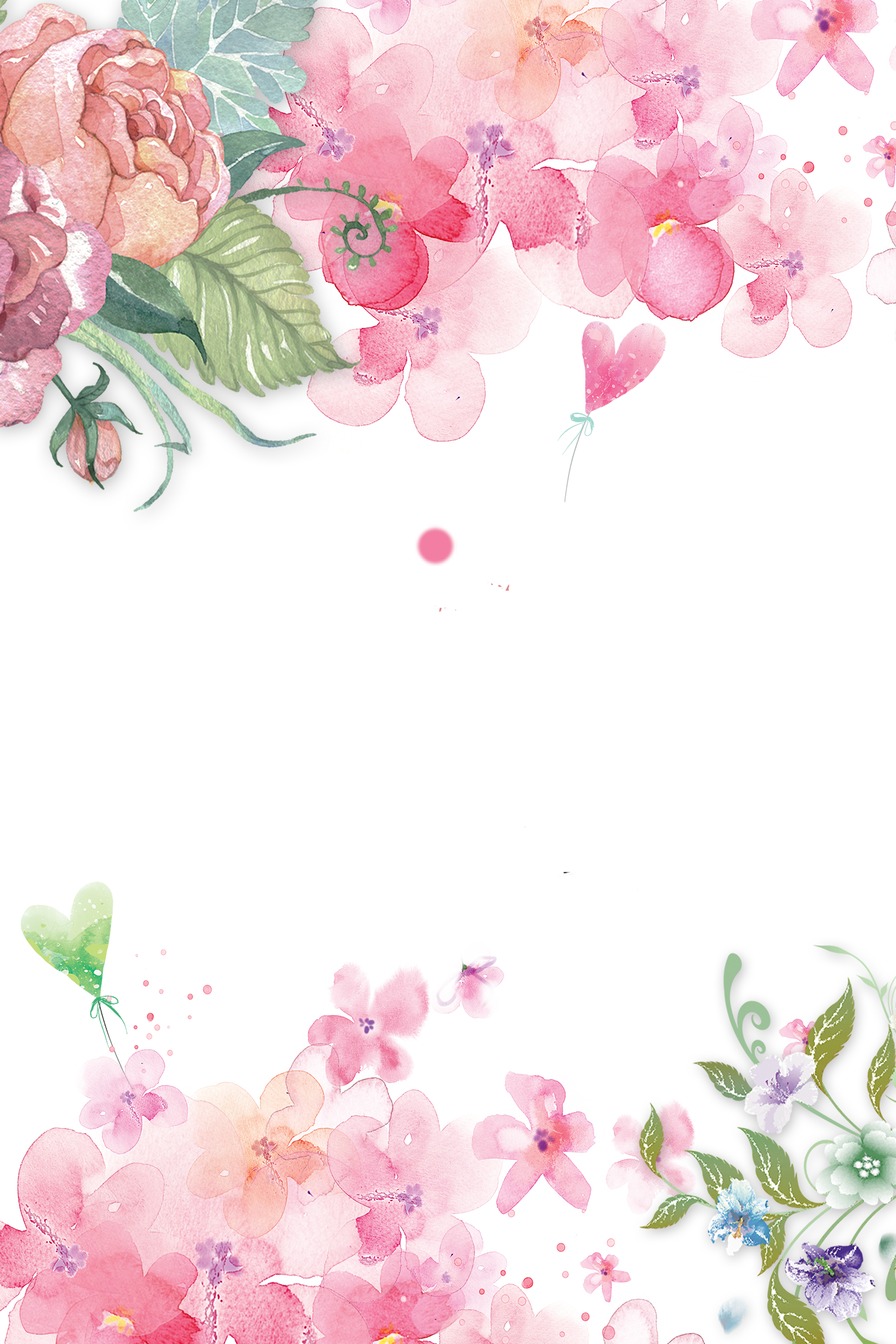 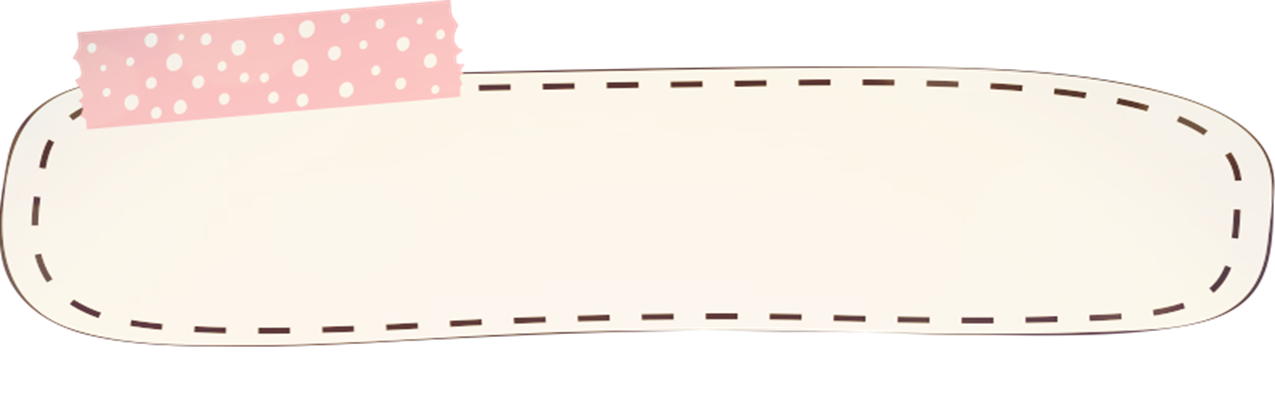 KHỞI ĐỘNG
Chơi trò chơi :
dọn sạch rác
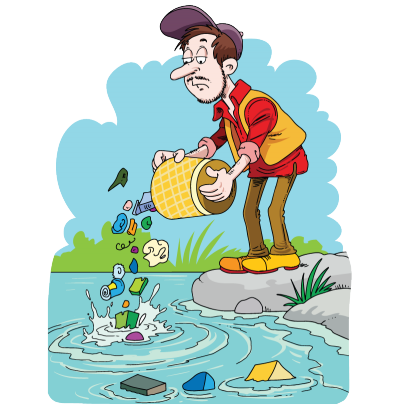 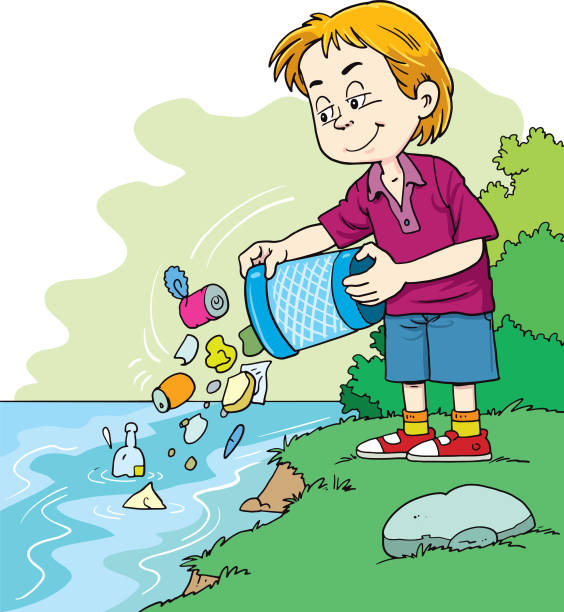 Môi trường biển, sông, hồ đang bị ô nhiễm do rác thải của con người. Hãy cứu các loài sinh vật dưới biển bằng cách dọn sạch rác qua việc trả lời đúng các câu hỏi.
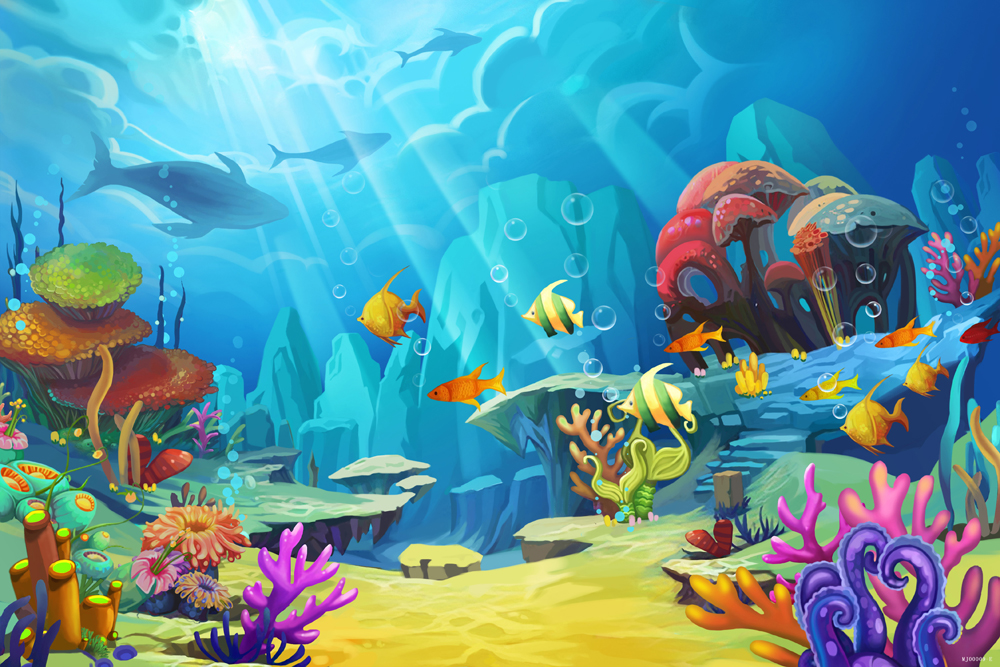 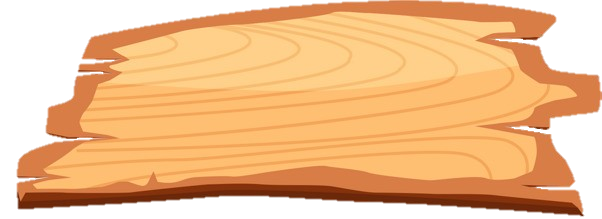 DỌN SẠCH
ĐẠI DƯƠNG
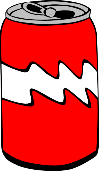 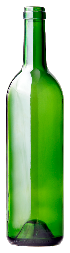 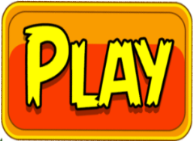 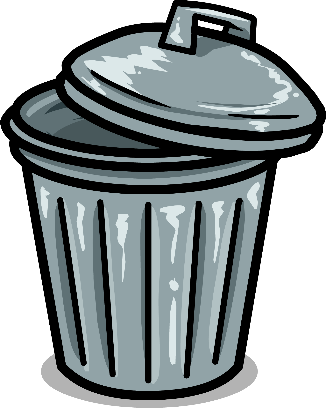 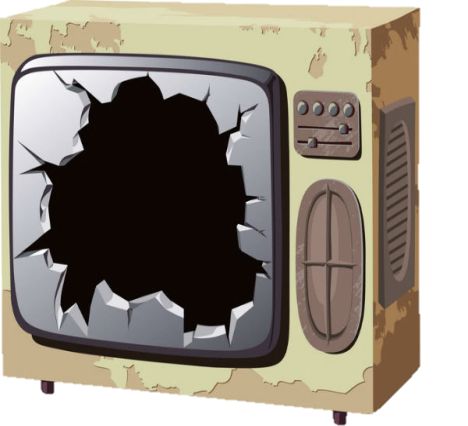 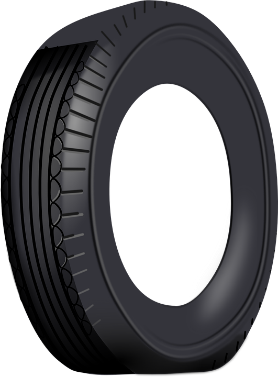 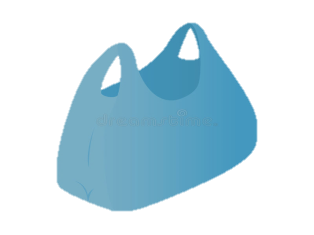 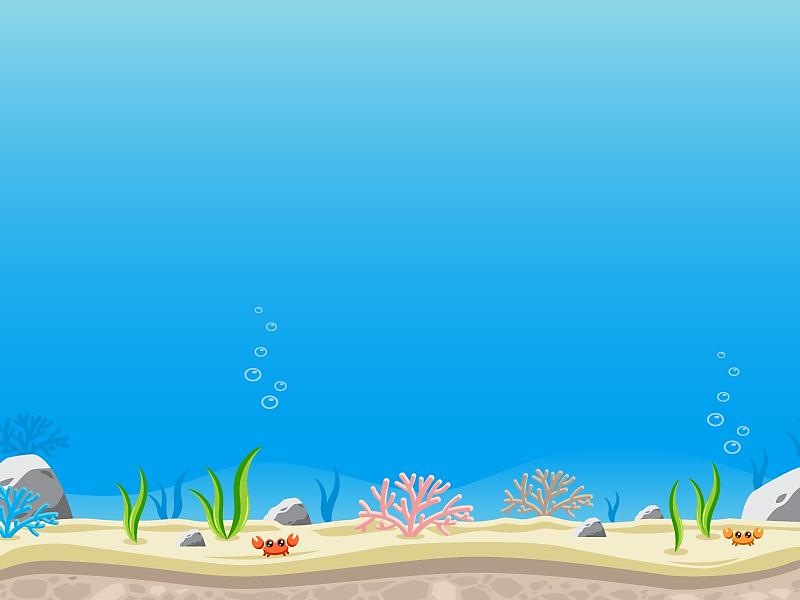 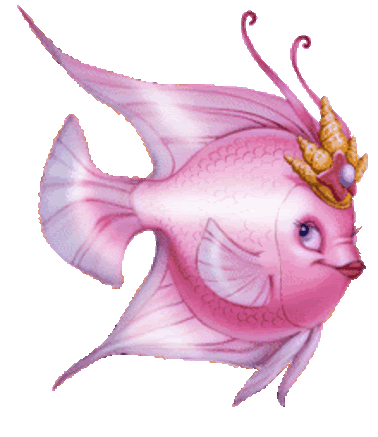 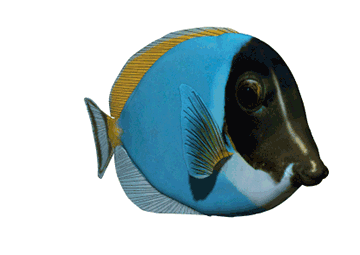 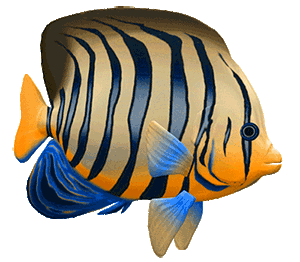 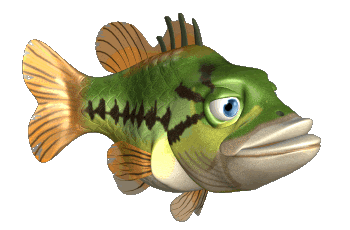 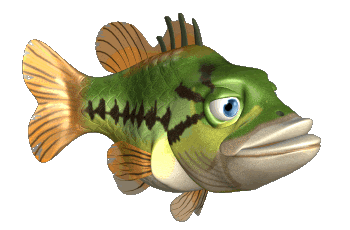 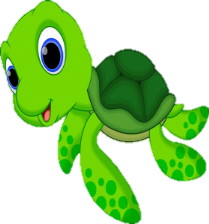 5
1
3
2
4
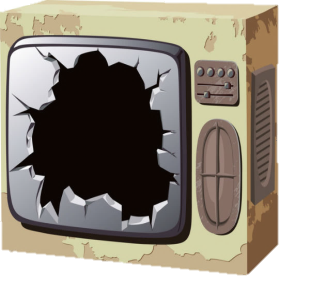 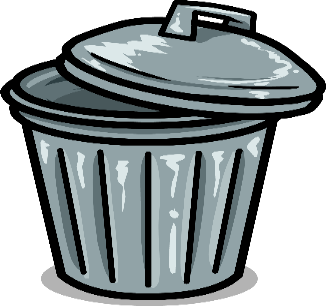 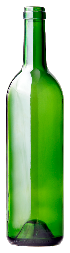 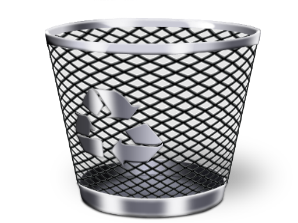 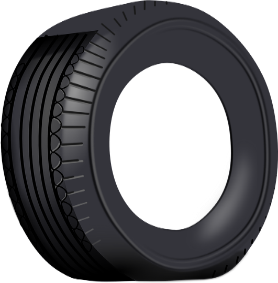 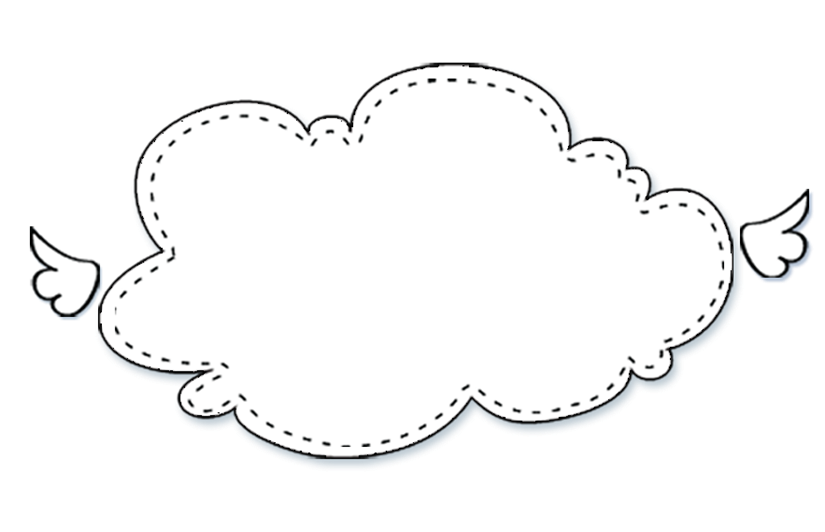 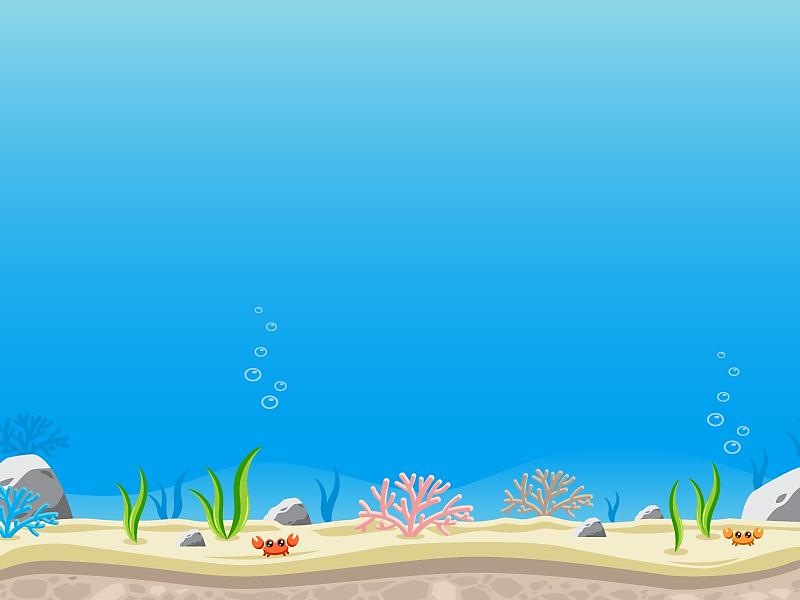 Rõ ràng chẳng phải nồi canh, 
Thế mà vị mặn, nước xanh, 
cá nhiều 
Là gì?
Nước biển
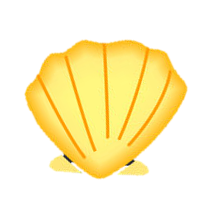 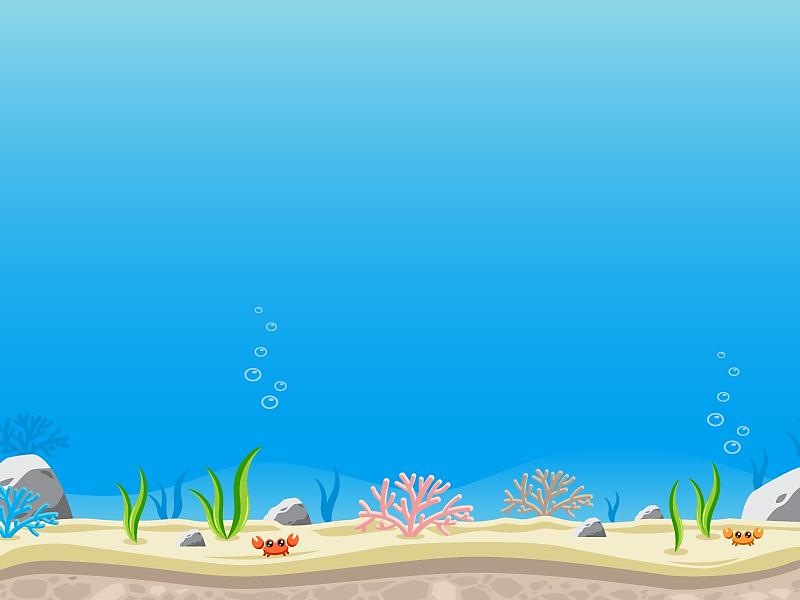 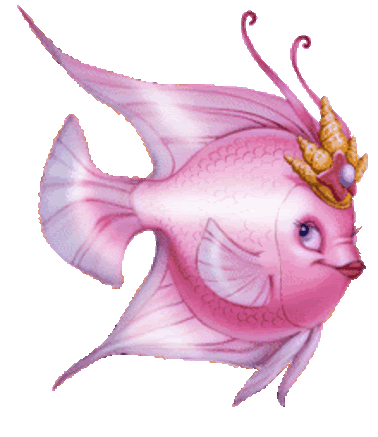 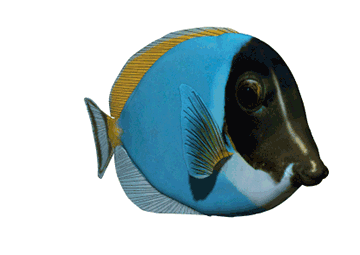 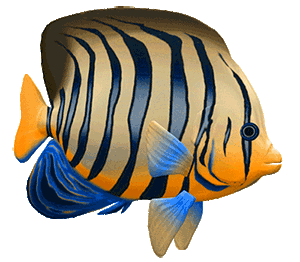 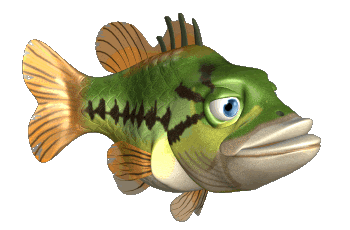 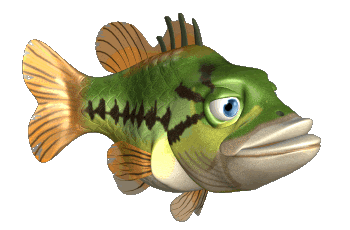 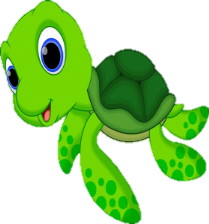 5
1
3
2
4
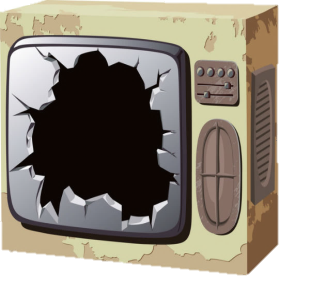 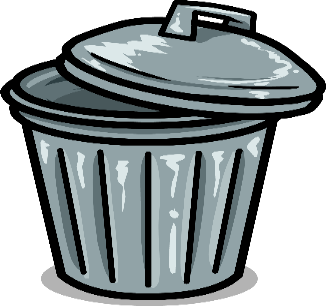 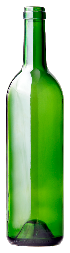 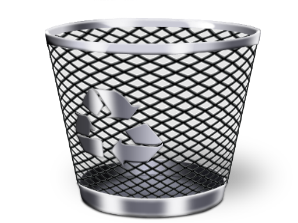 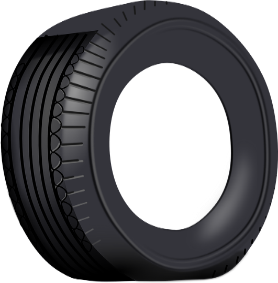 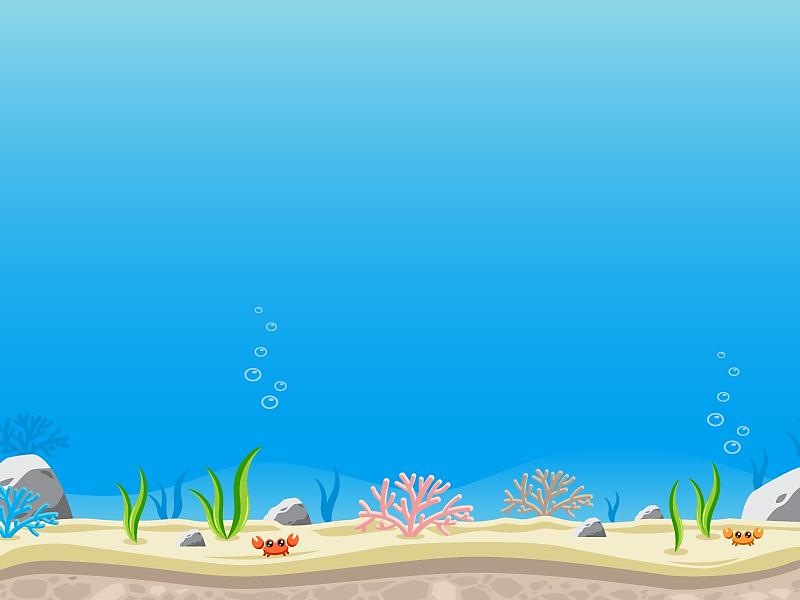 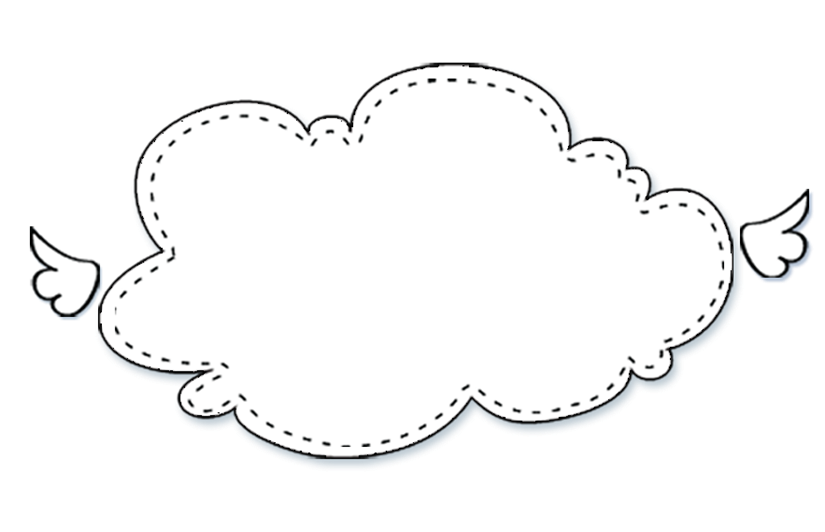 Núi gì sánh với công cha 
 Là núi gì?
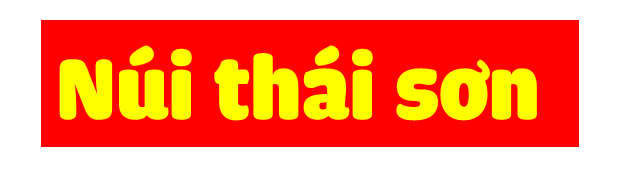 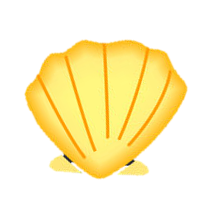 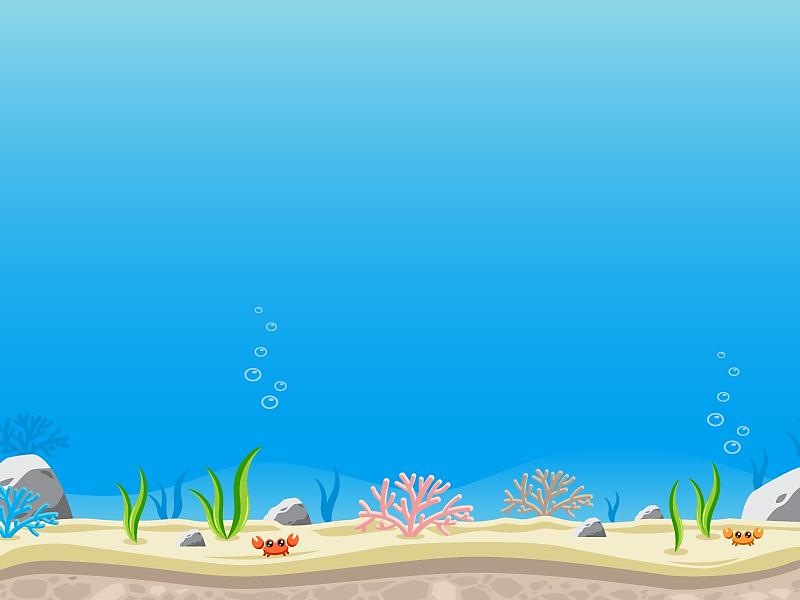 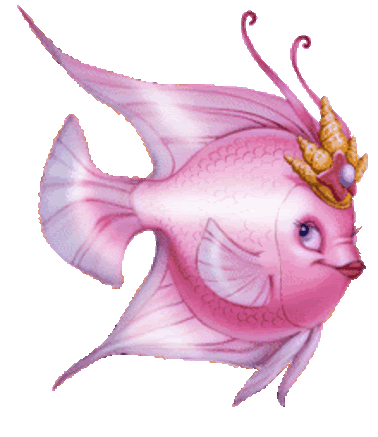 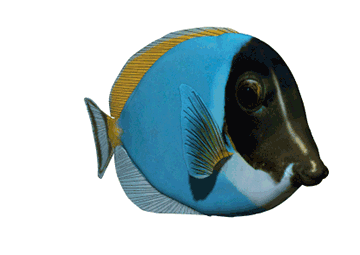 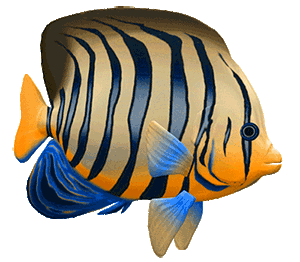 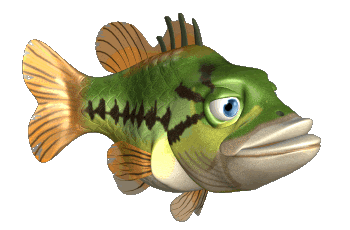 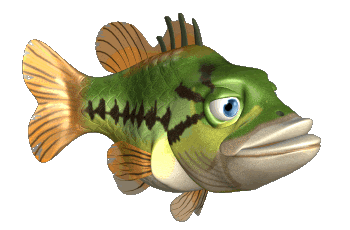 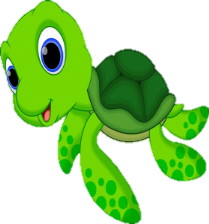 5
3
2
4
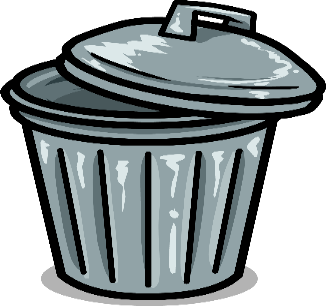 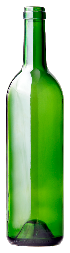 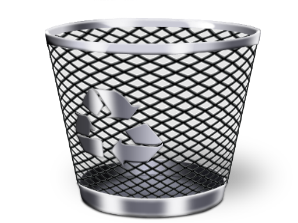 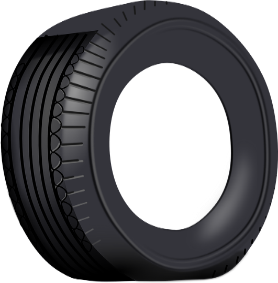 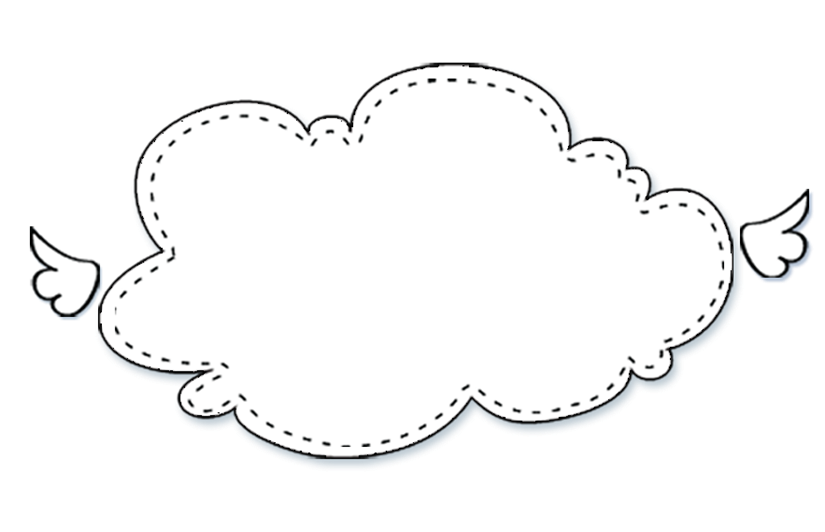 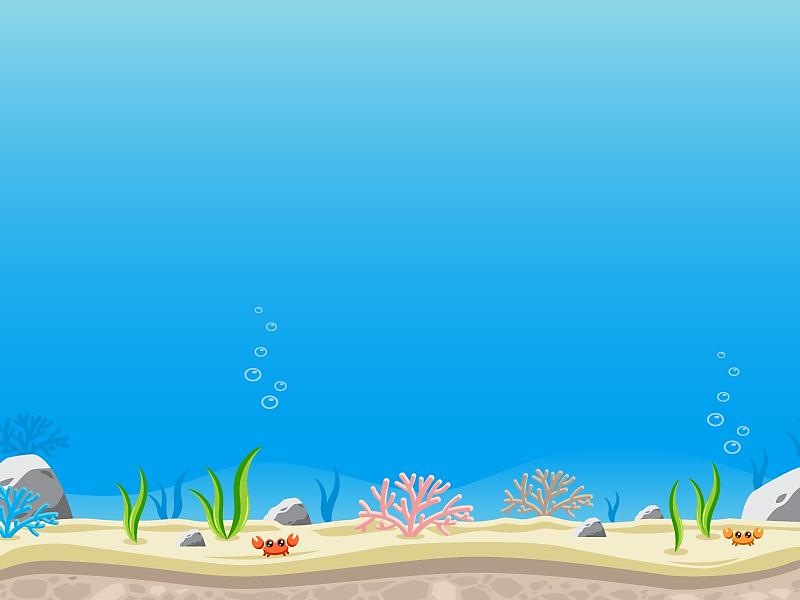 Làm bằng gỗ
Bơi trên sông
Có buồm giong
Nhanh đến bến ?
Thuyền buồm
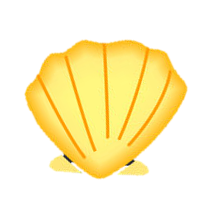 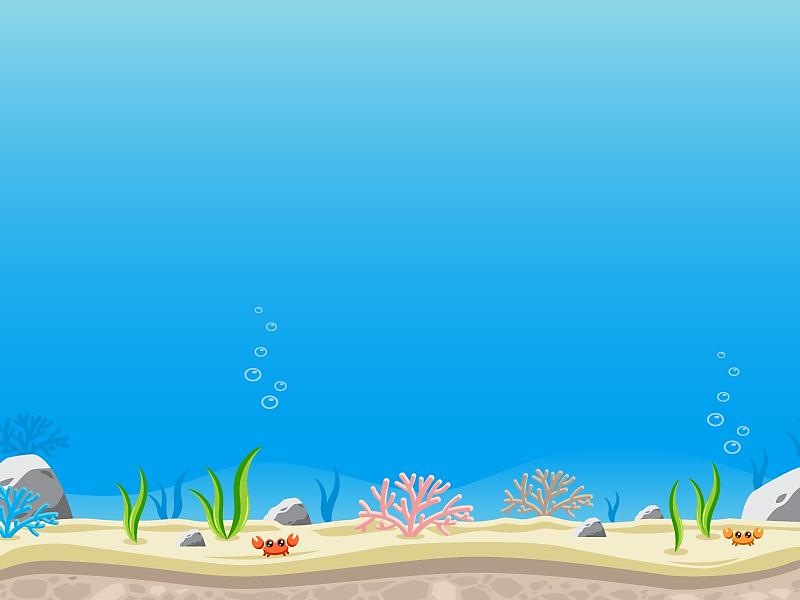 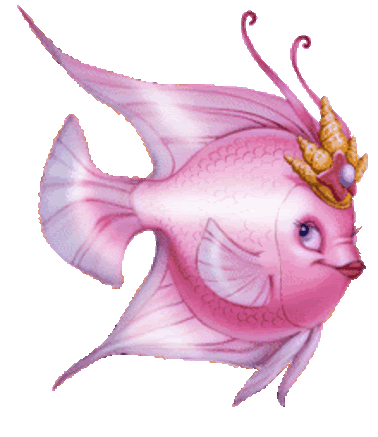 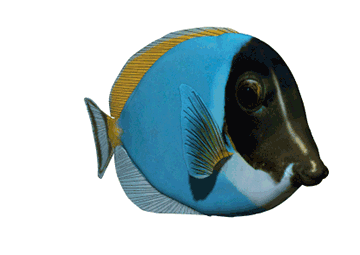 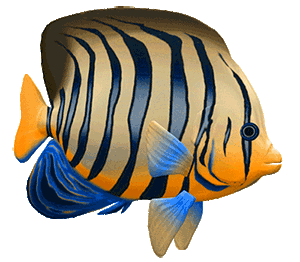 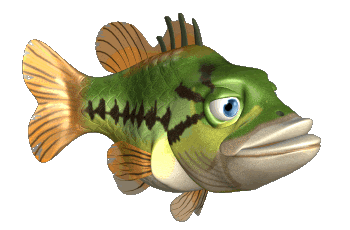 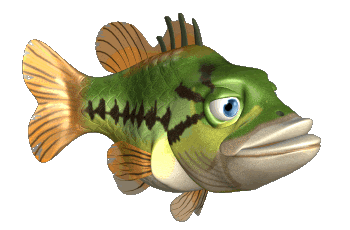 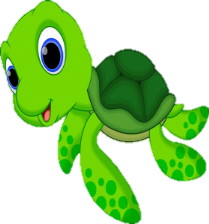 5
3
4
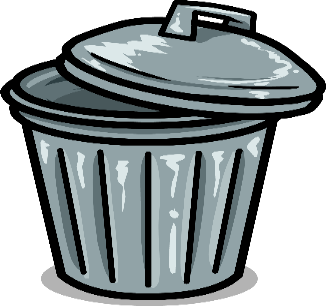 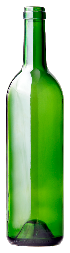 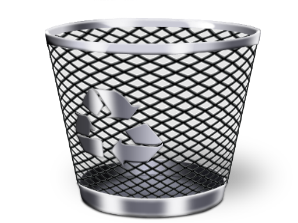 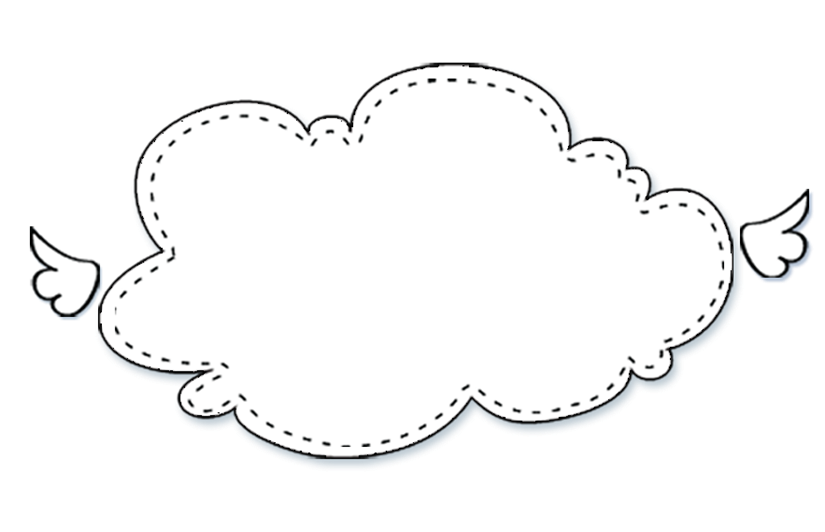 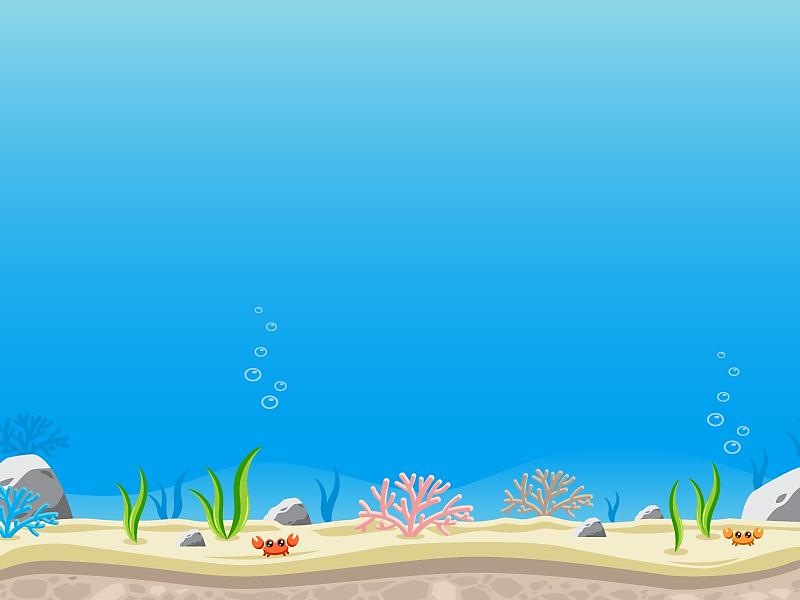 Đầu giống khóm trúc
Lưng giống khúc rồng 
Sống da trắng tuyết
Chết lại đỏ hồng  
Là con gì?
Con Tôm
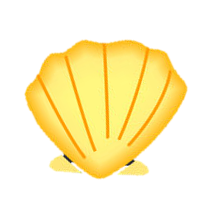 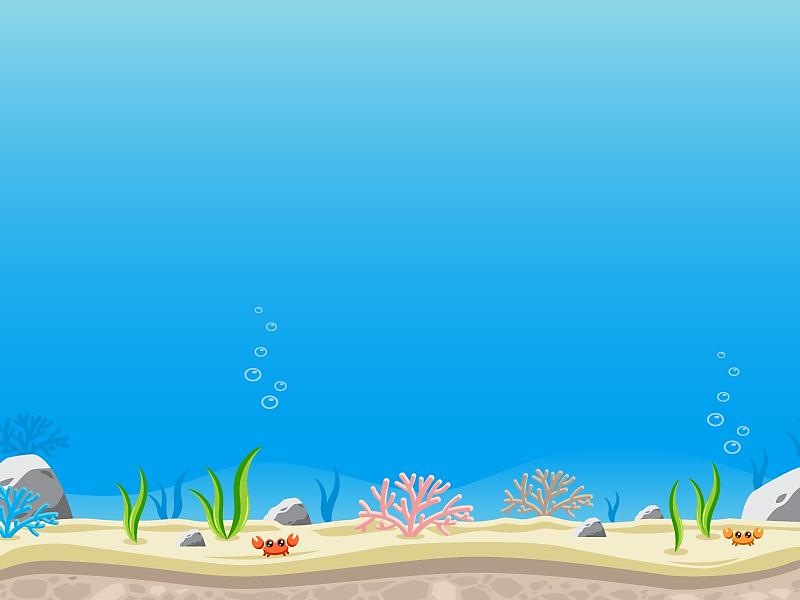 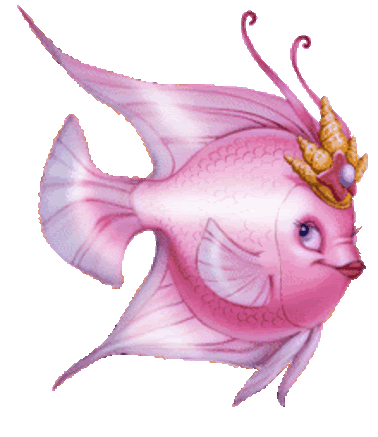 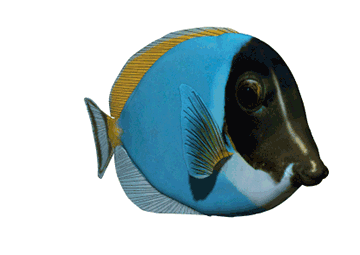 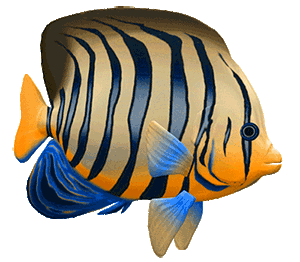 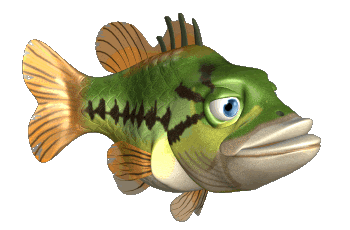 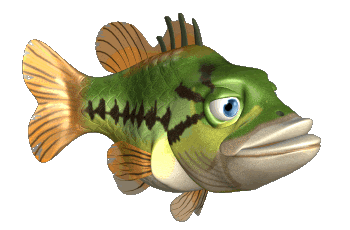 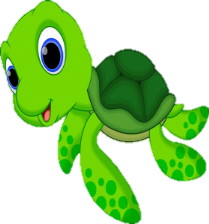 5
4
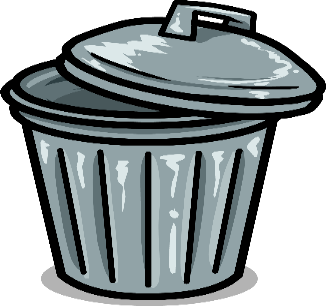 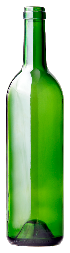 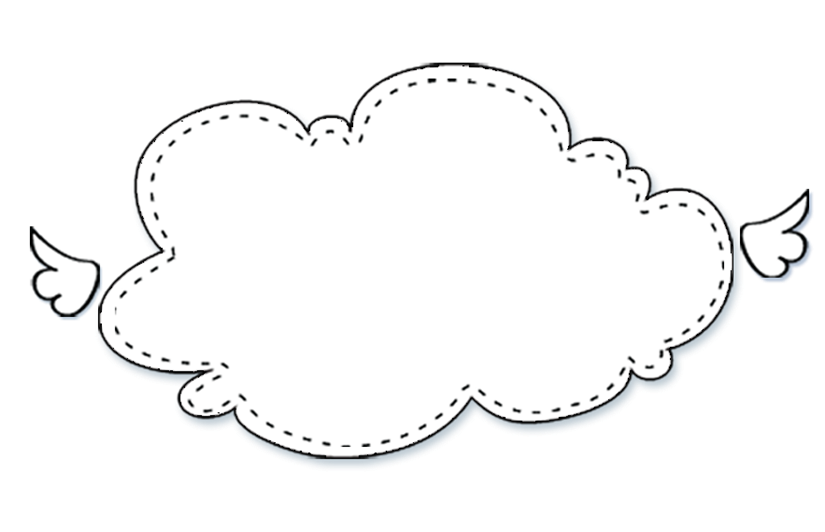 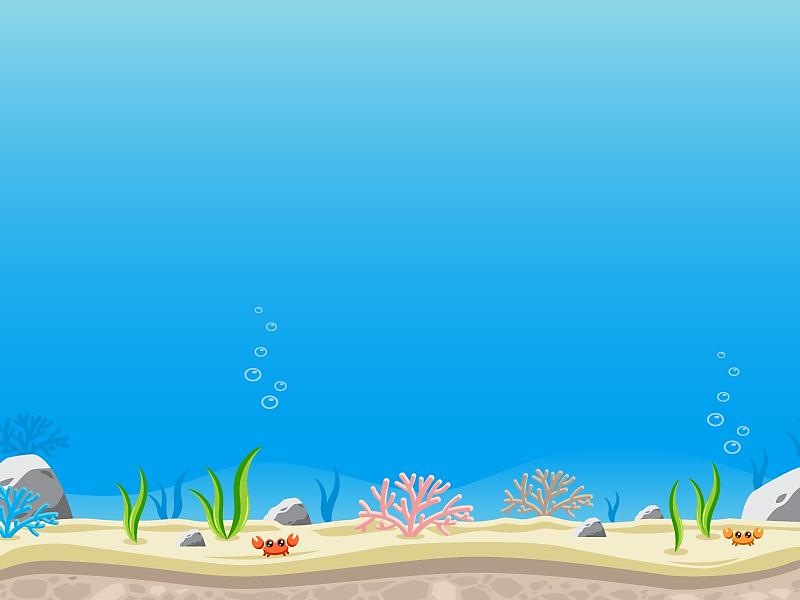 Con gì tám cẳng hai càng
Chẳng đi mà lại bò
ngang cả ngày
Đố bé, 
là con gì?
Con Cua
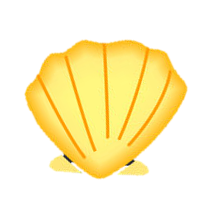 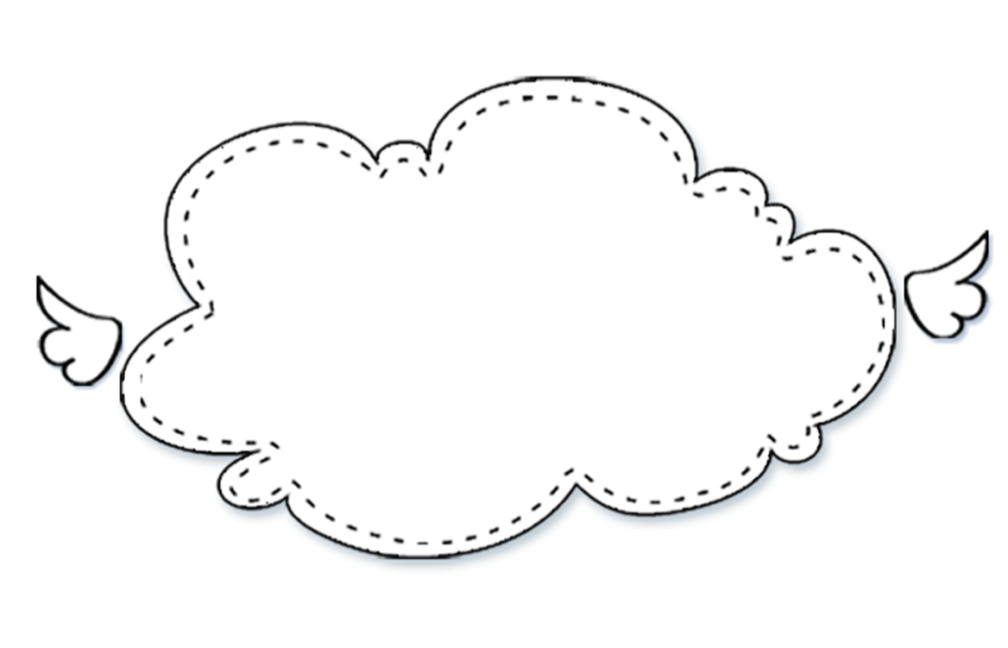 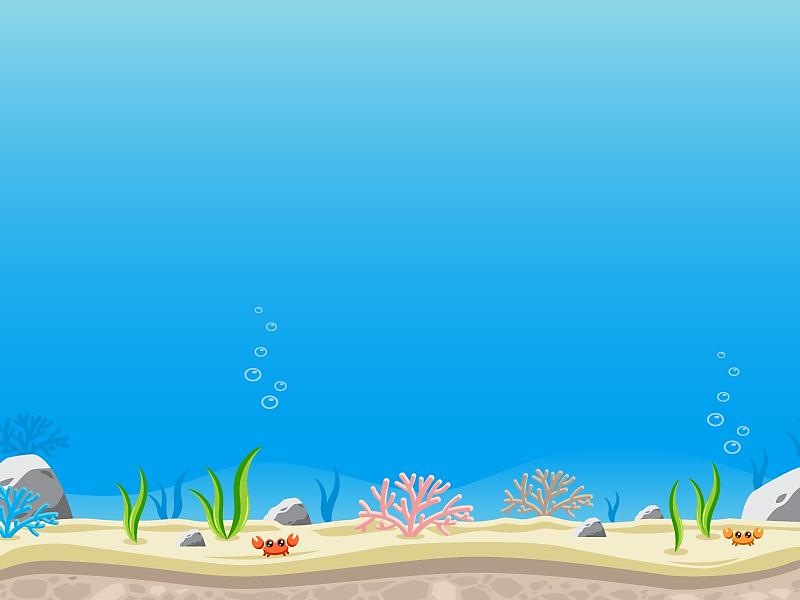 Cảm ơn các bạn 
Biển đã được 
dọn sạch rác thải
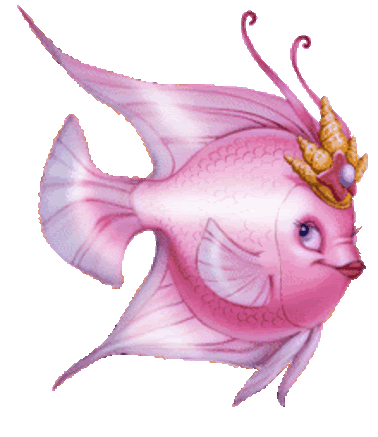 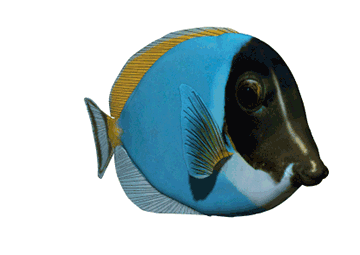 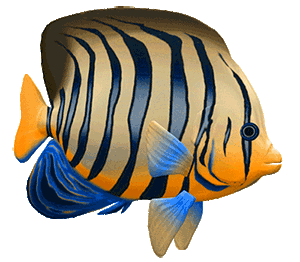 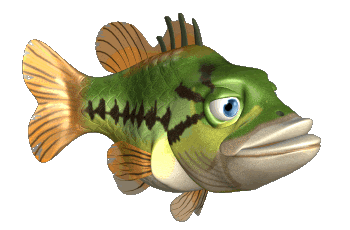 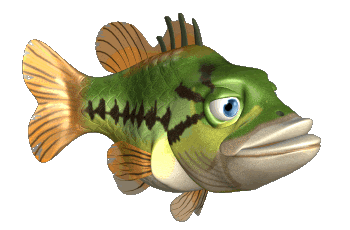 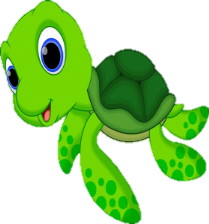 5
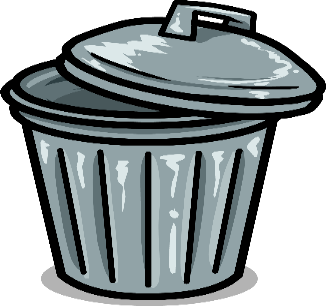 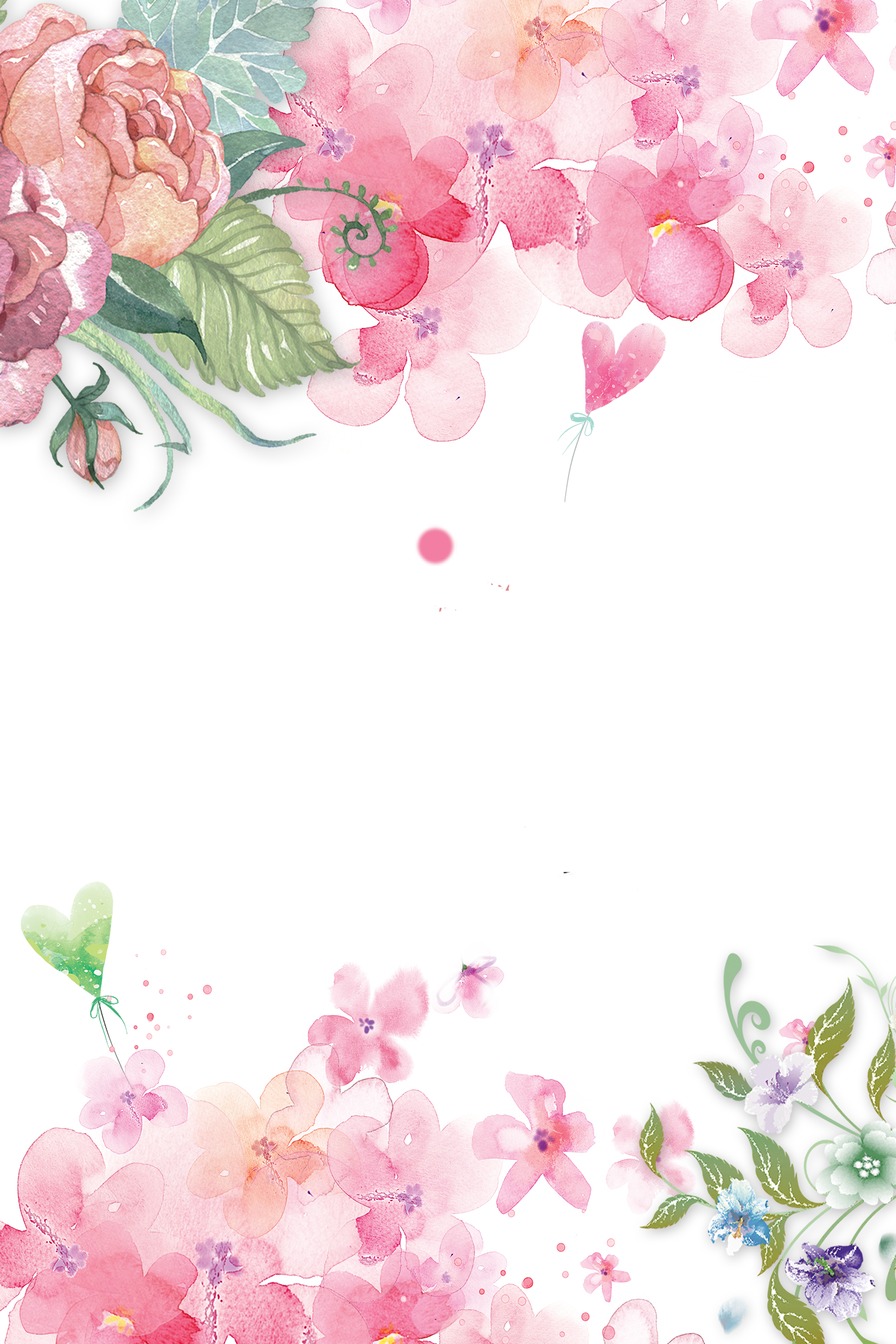 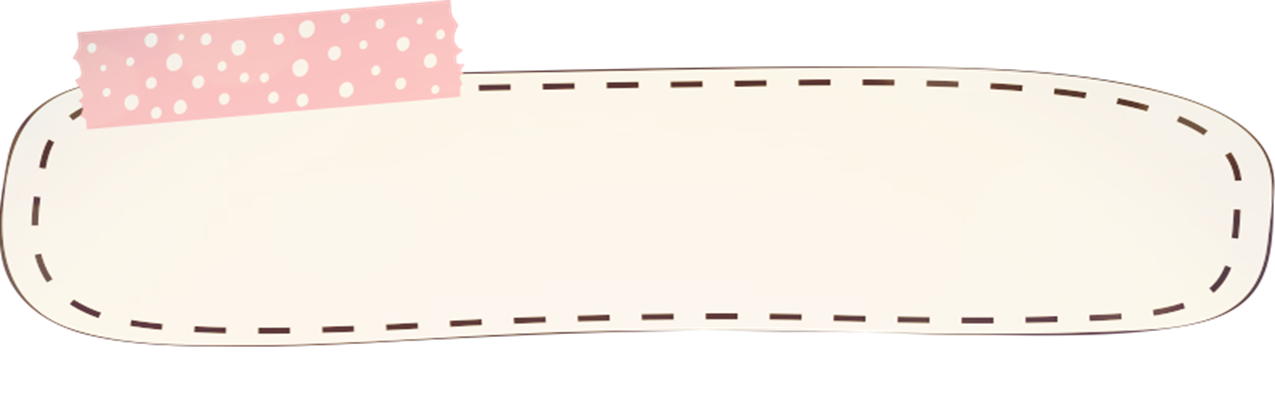 Hãy cùng nhau giữ cho môi trường được 
xanh – sạch- đep . Bảo vệ môi trường 
và biển cả cũng chính là bảo vệ chúng ta
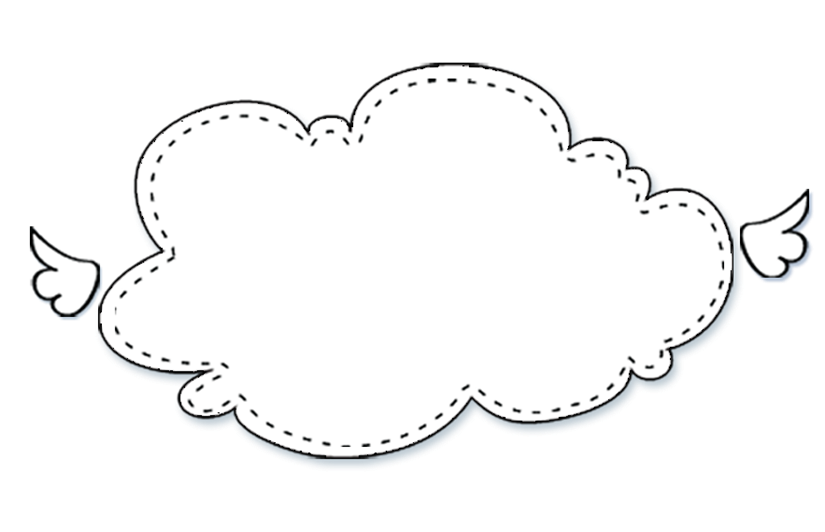 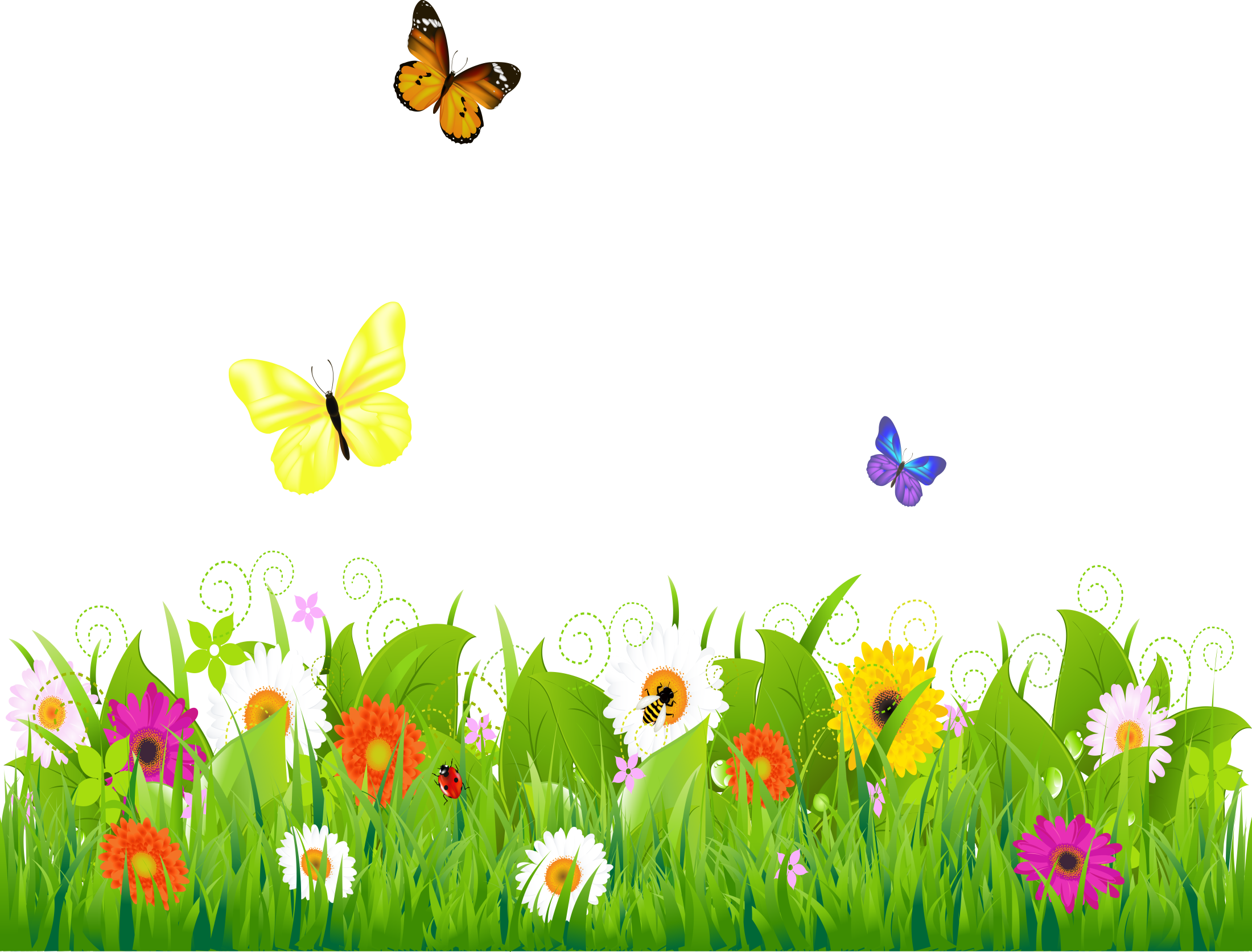 Hoạt động 1 :
Quan sát, thảo luận
( nhận biết màu sắc )
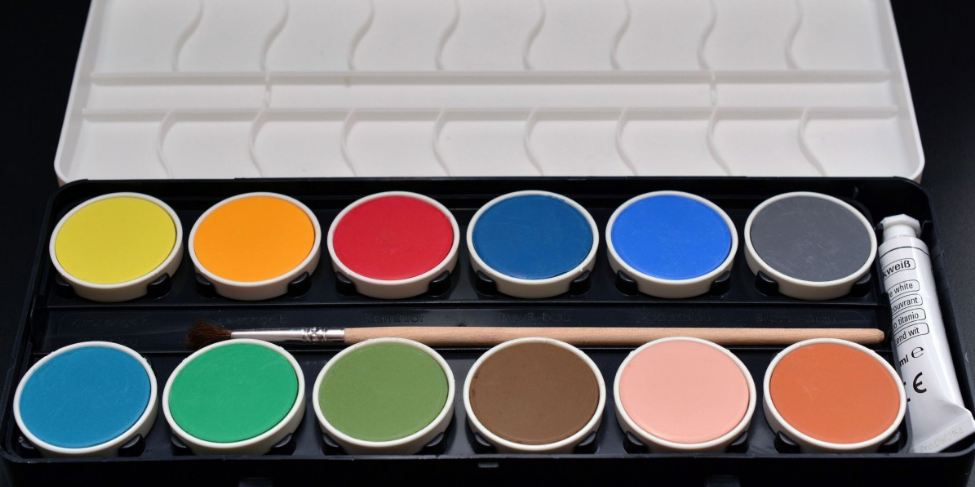 Nhóm màu đậm
Nhóm màu nhạt
( nhận biết màu sắc )
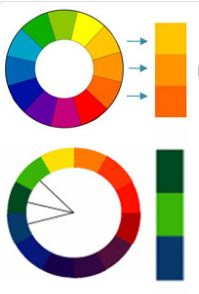 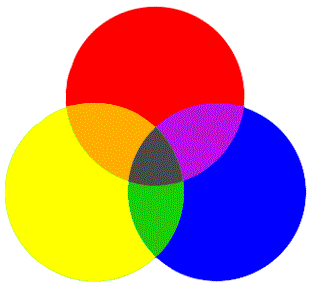 Màu nóng
Màu lạnh
Màu pha
Ba màu chính
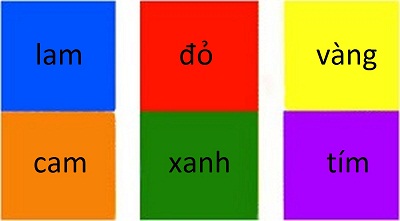 Cặp màu tương phản
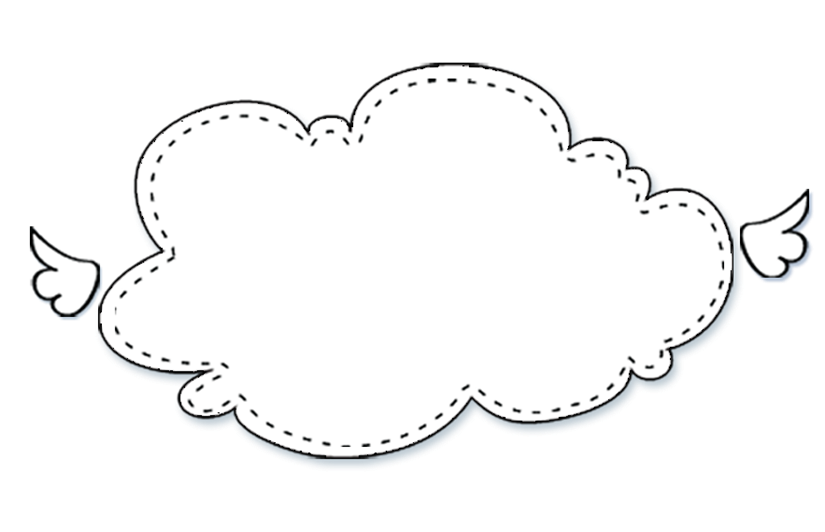 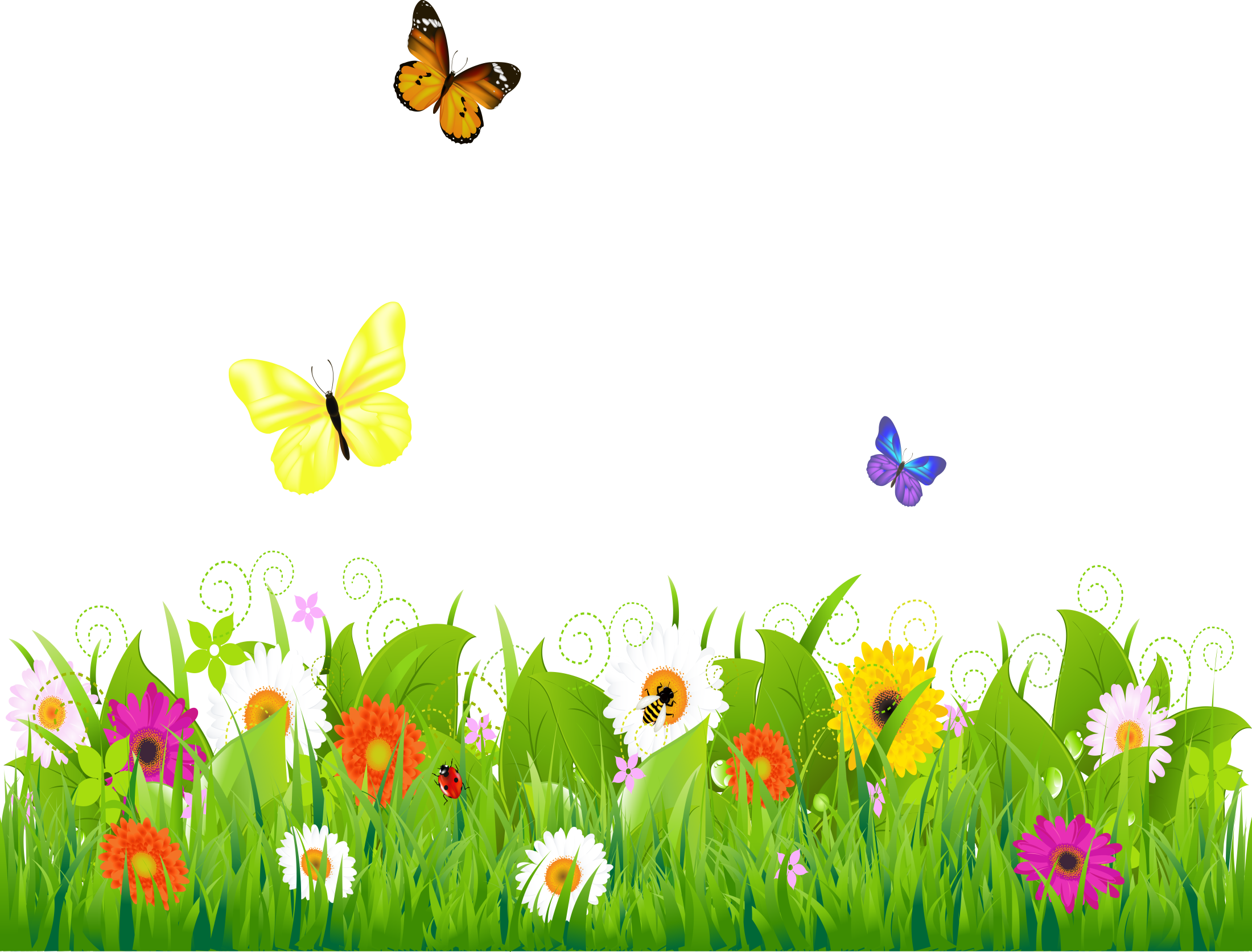 Hoạt động 2 :
Kiến tạo kiến thức 
kĩ năng
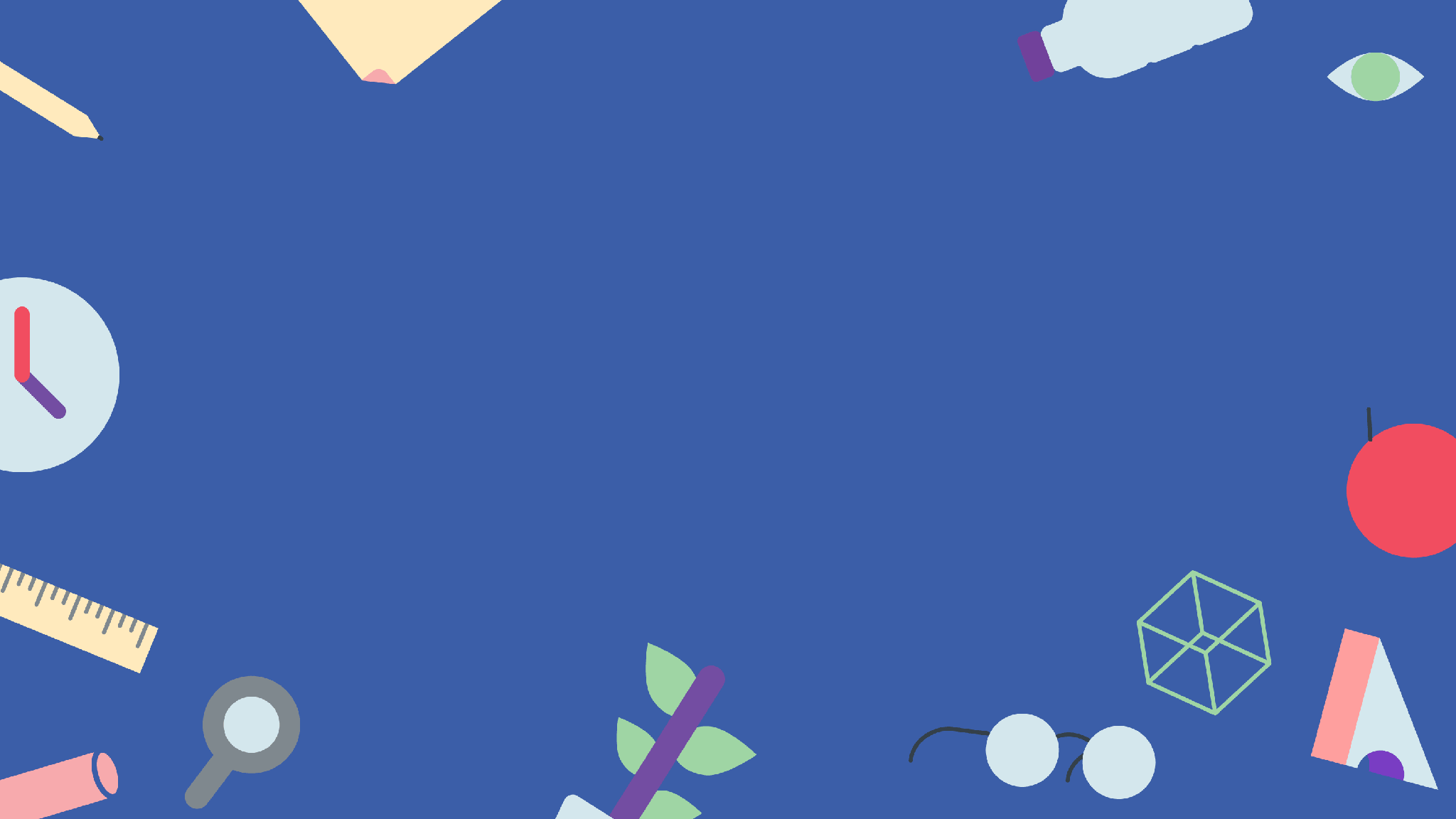 Cách vẽ tranh về bầu trời và biển
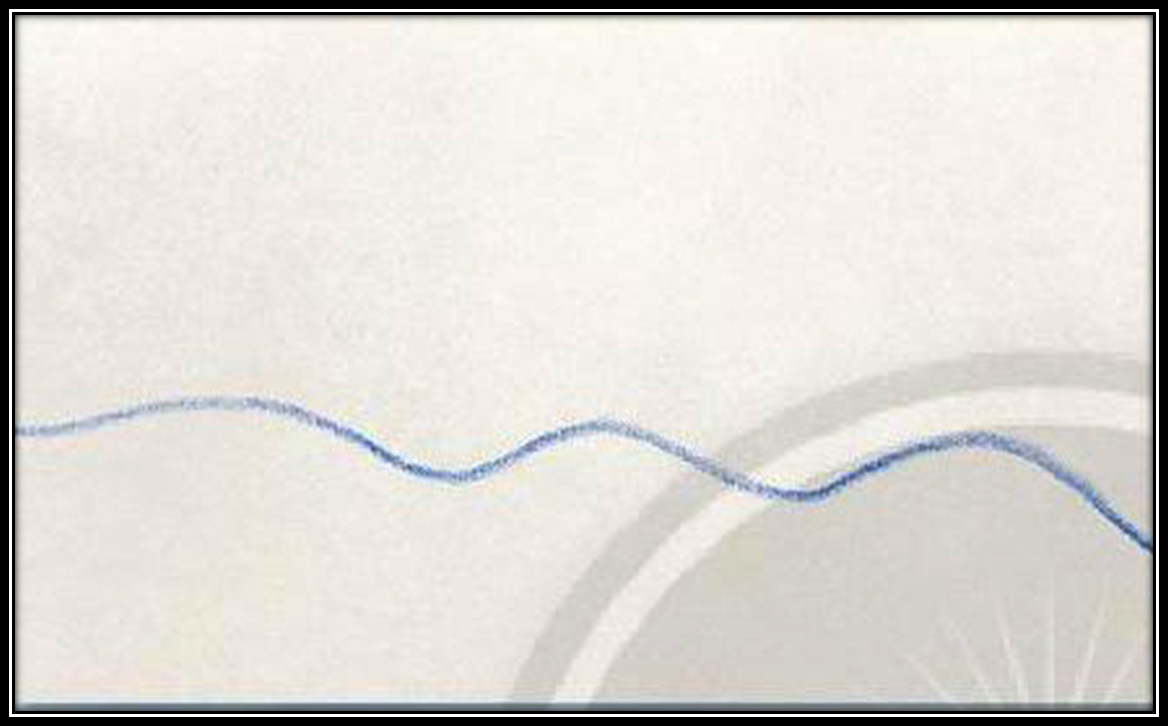 Bước 1 : Vẽ nét tạo ranh giới trời và biển
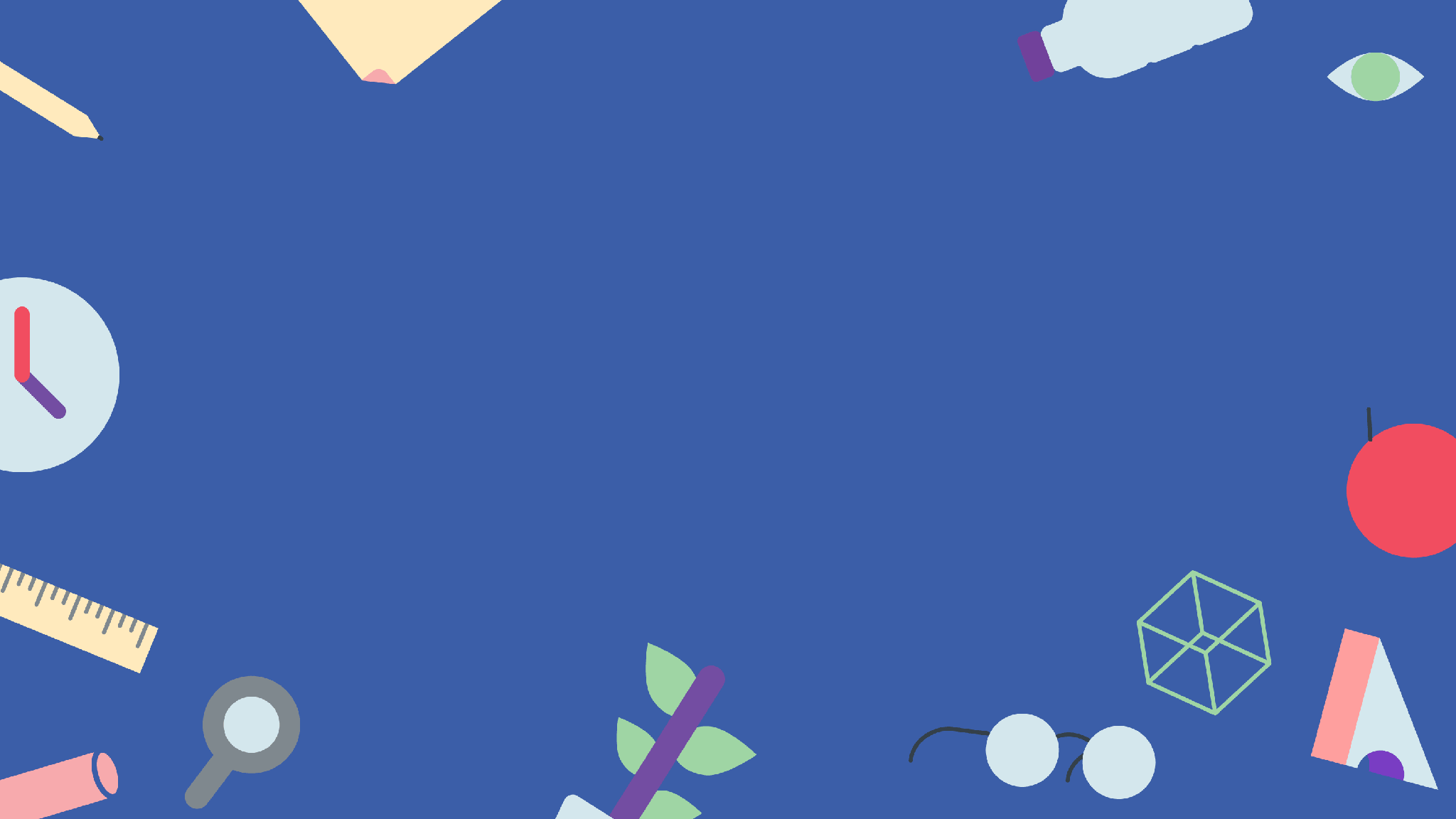 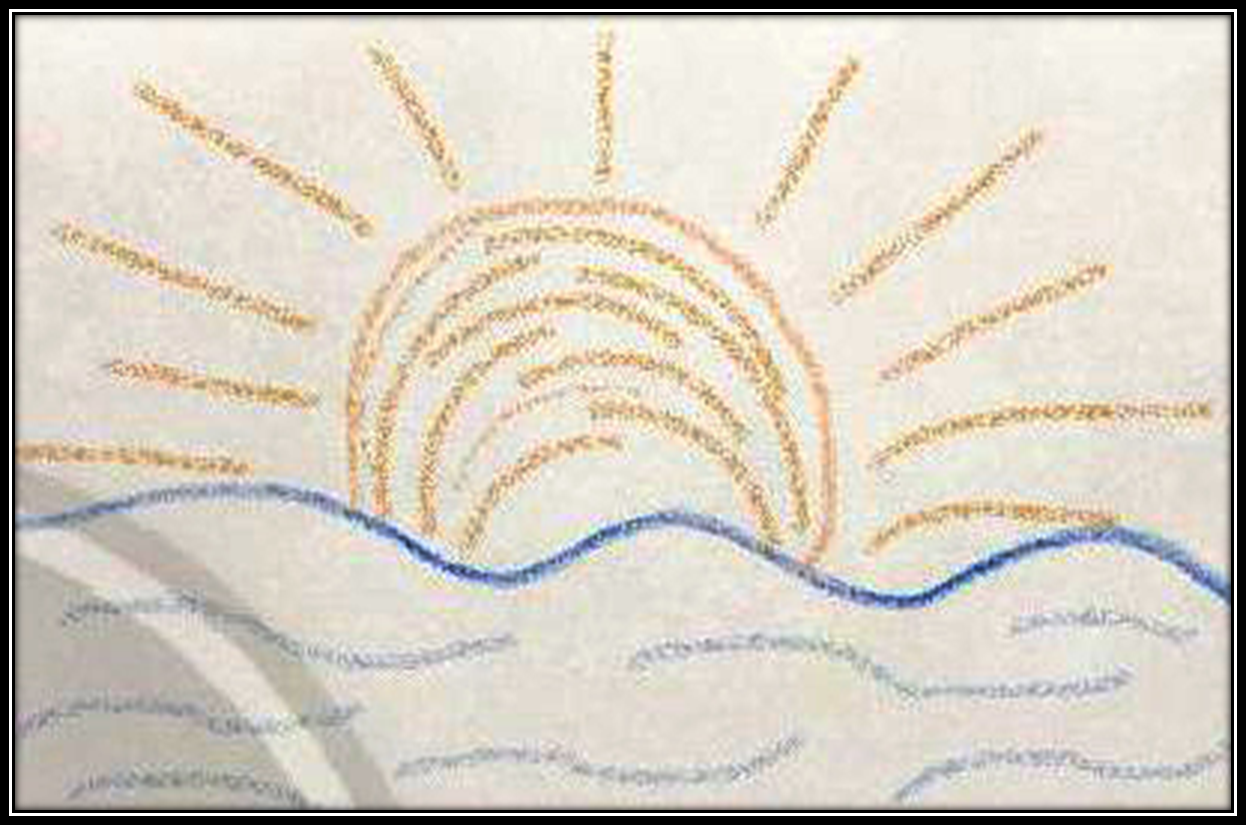 Bước 2 :
 Vẽ hình mặt trời và sóng nước bằng nét màu
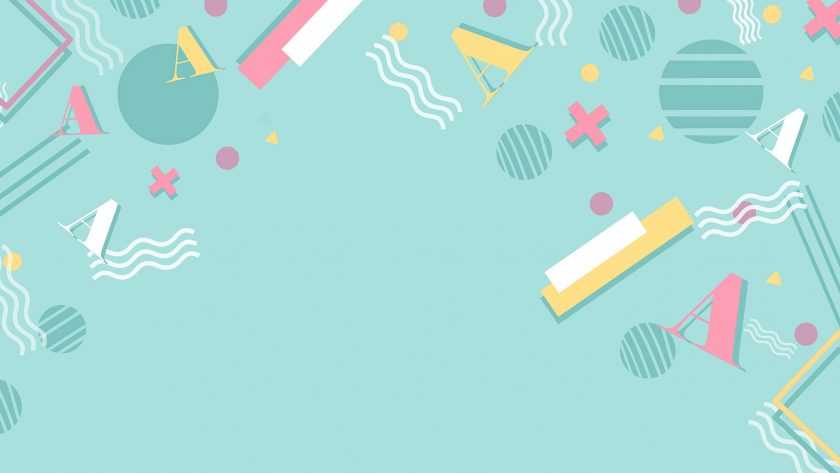 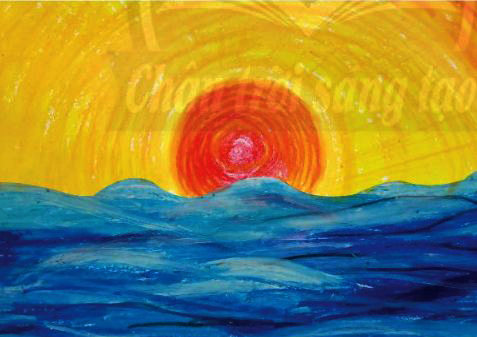 Bước  3 :
 Vẽ  màu cho phù hợp với mặt trời và biển
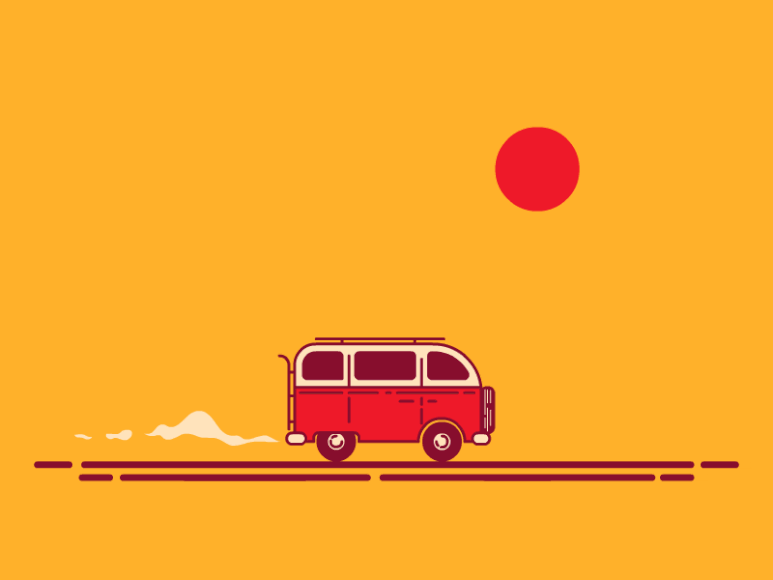 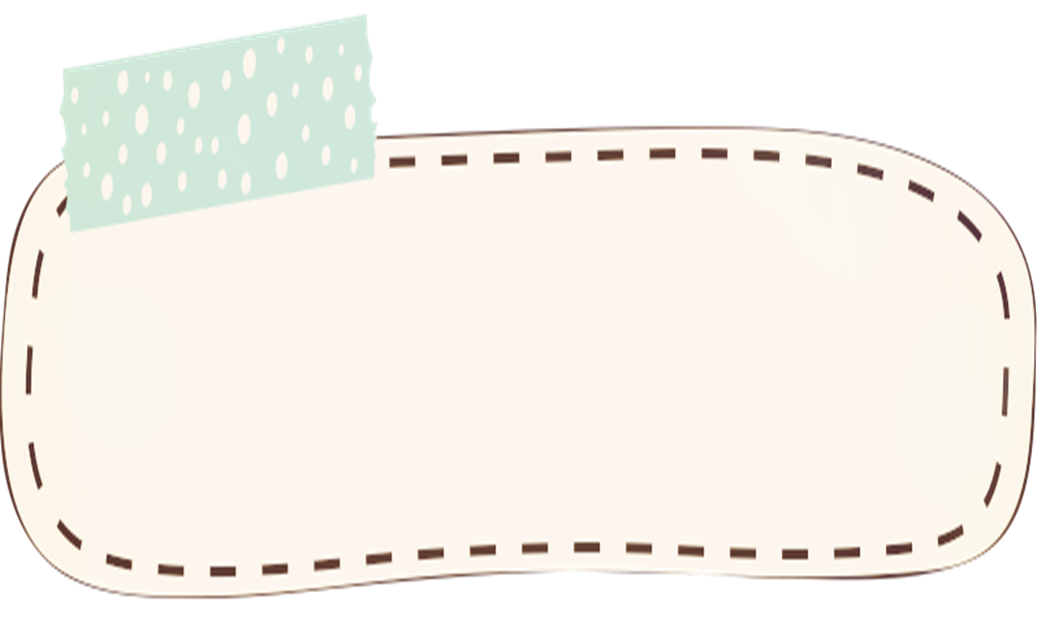 Màu sắc 
có thể tạo nên 
đâm nhạt trong tranh
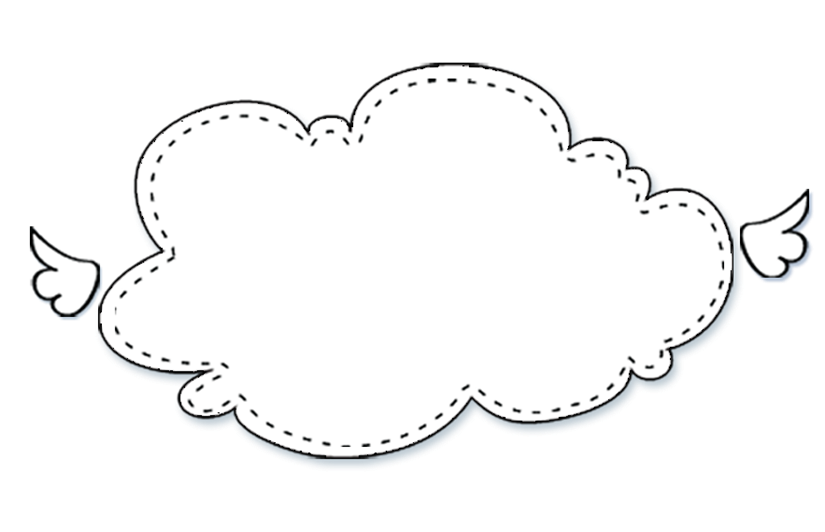 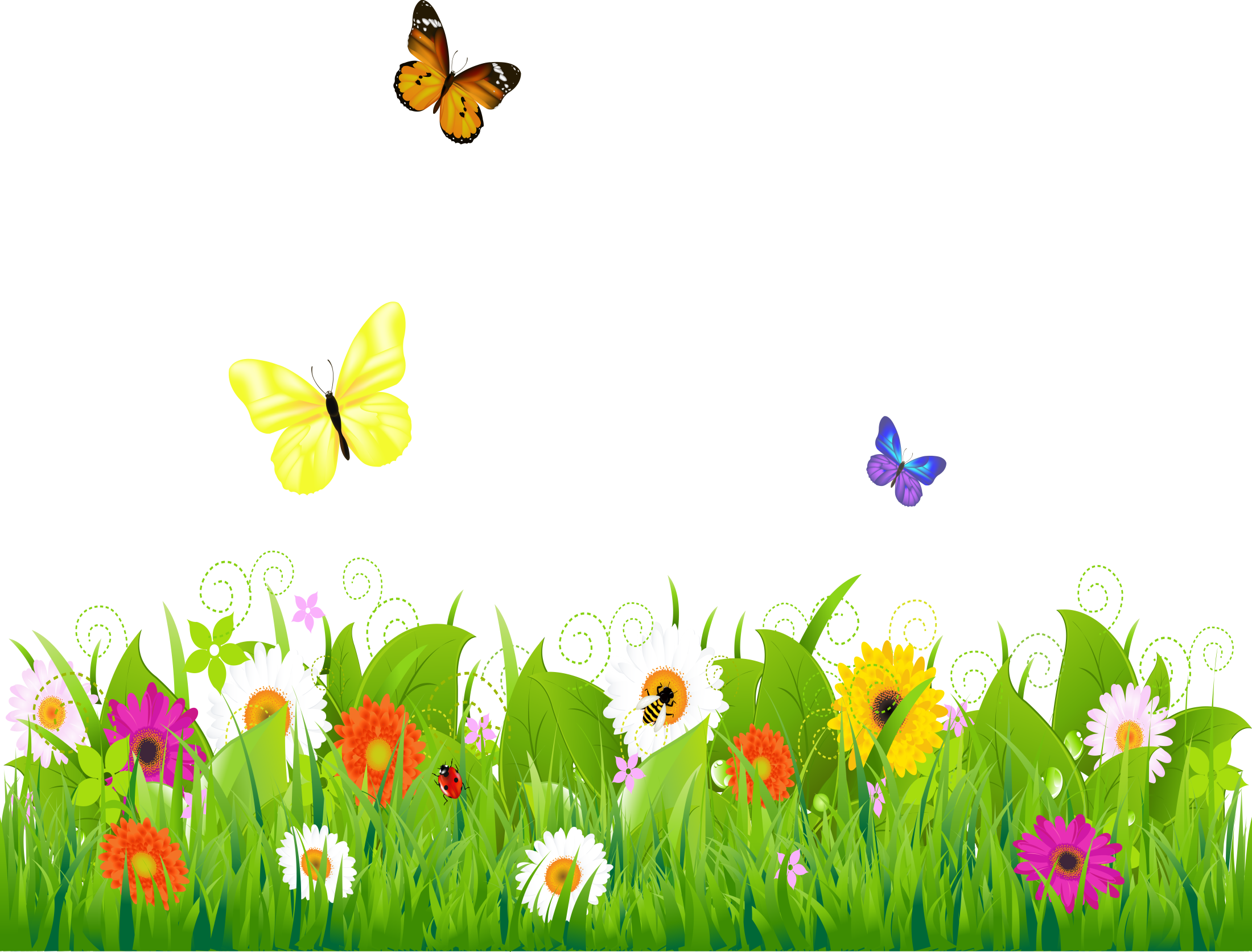 Hoạt động  3 :
Luyện tập –  sáng tạo
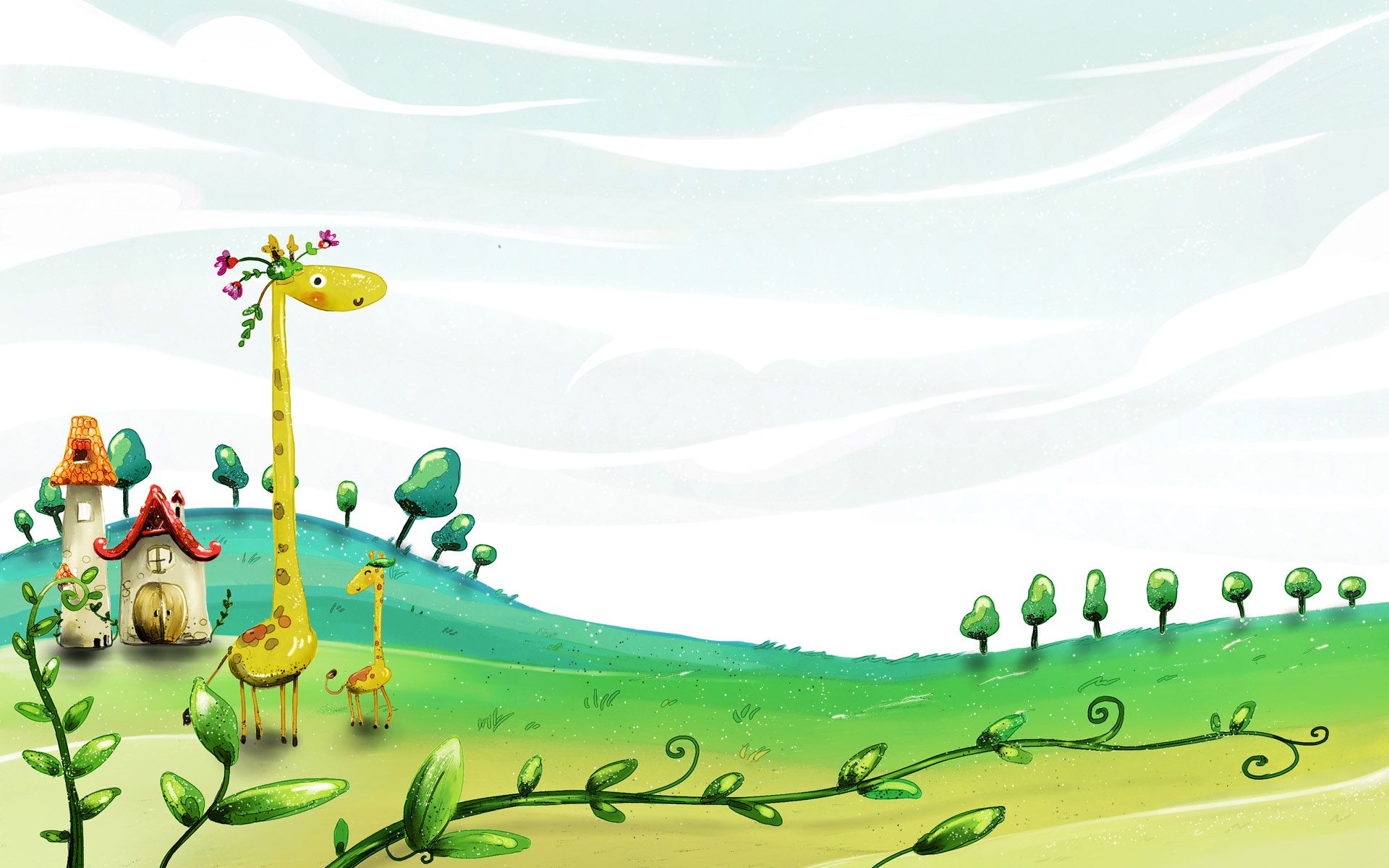 .  Yêu cầu học sinh thực hành cá nhân
. Vẽ một bức tranh bầu trời và biển bằng  
màu có sẵn
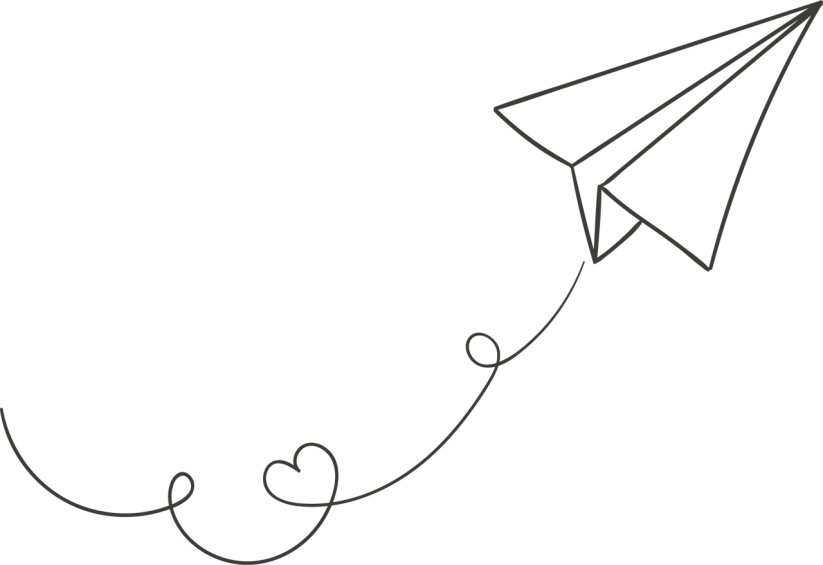 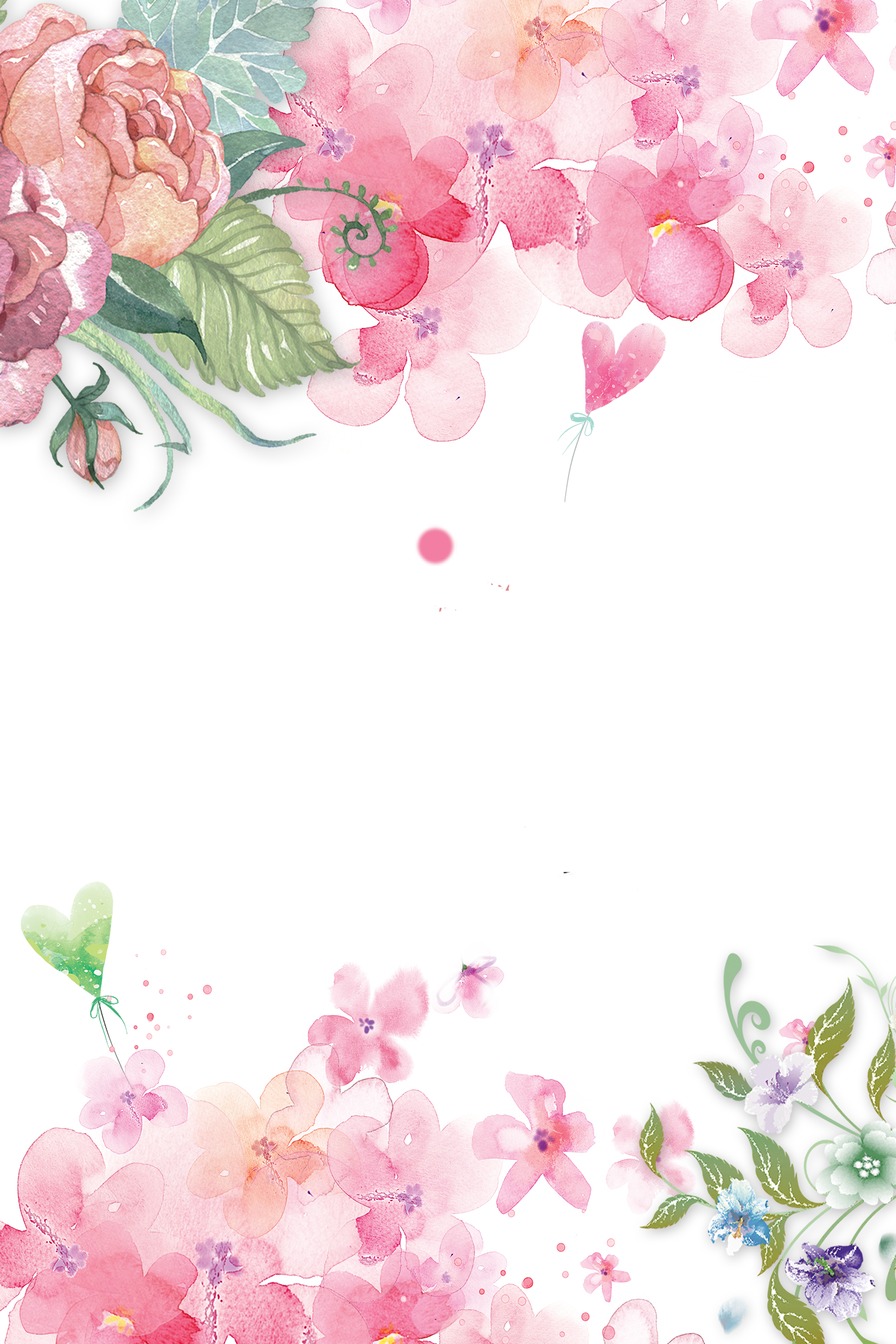 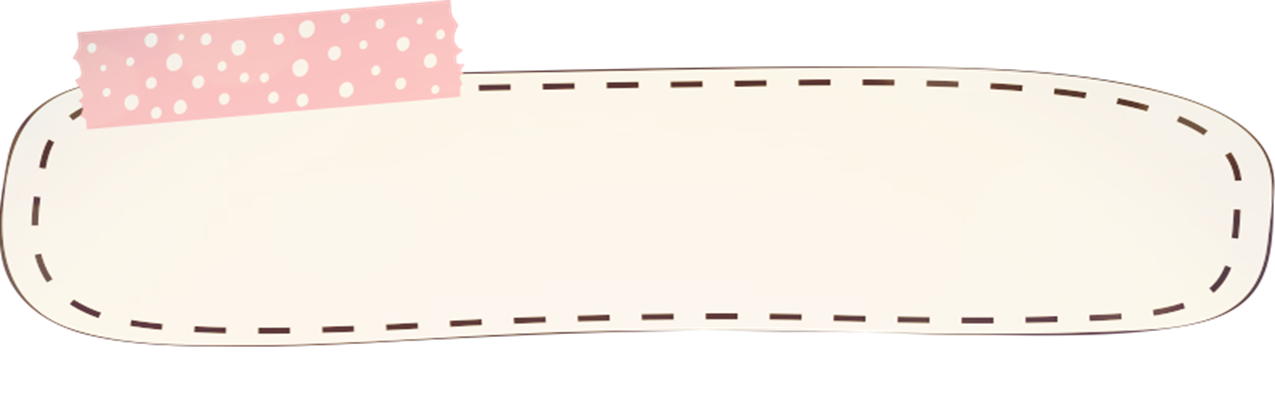 Lưu ý :
Vẽ màu tạo nét và  mảng
 Chủ động hoàn thành sản phẩm của mình
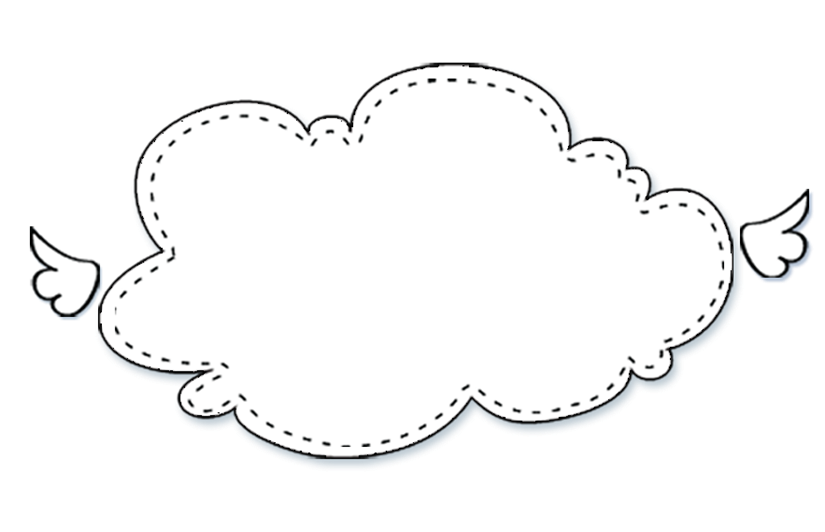 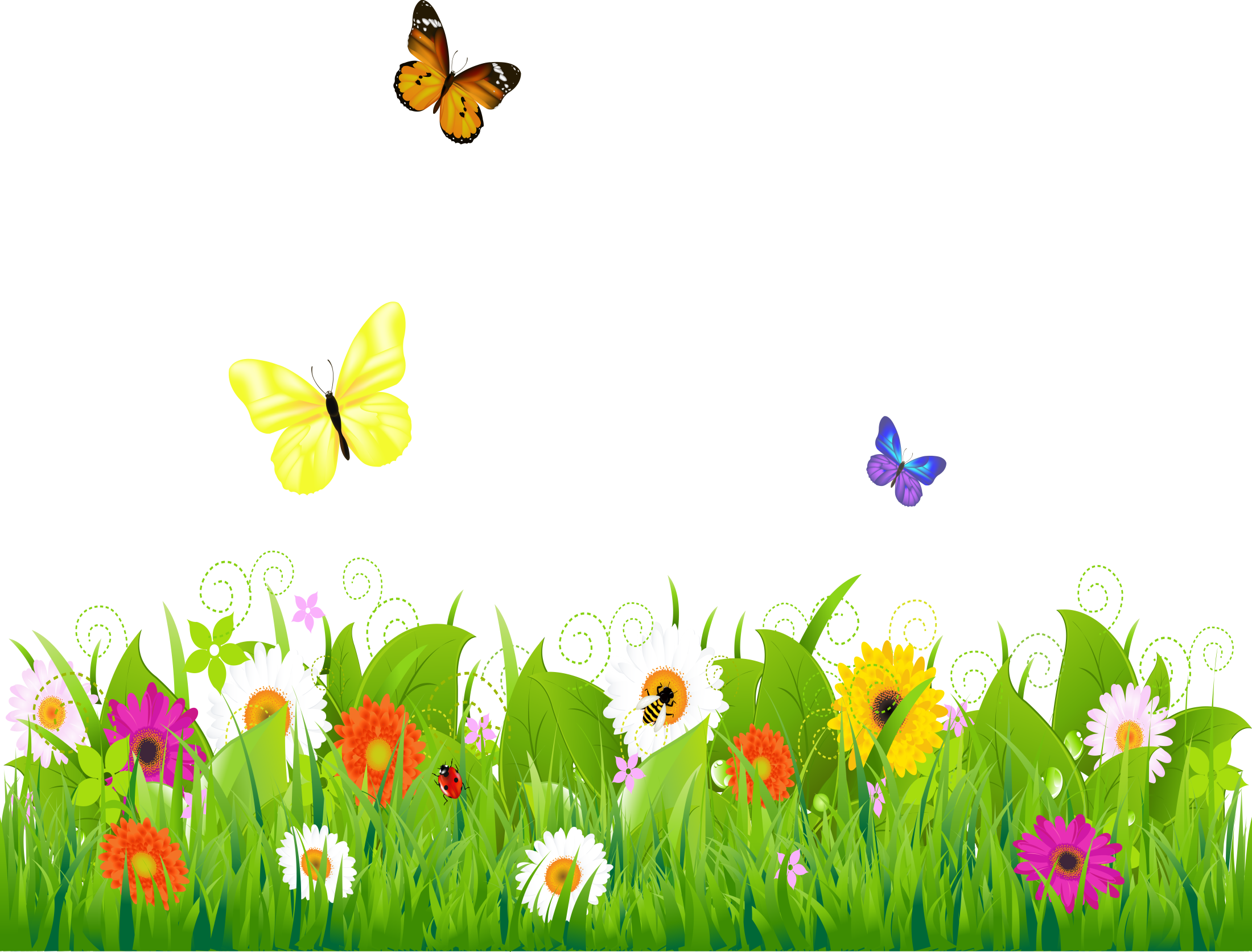 Hoạt động  4 :
Phân tích – đánh giá
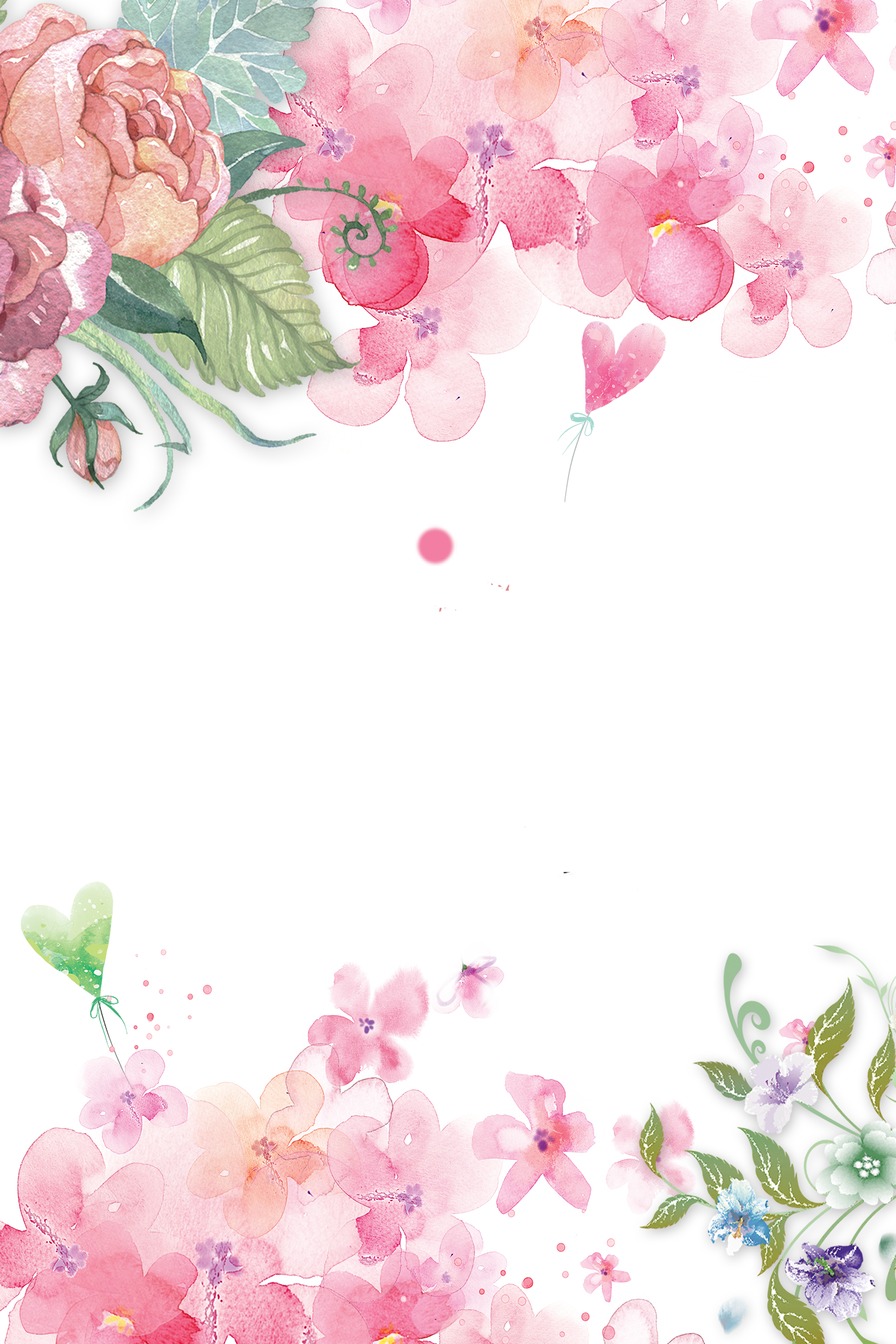 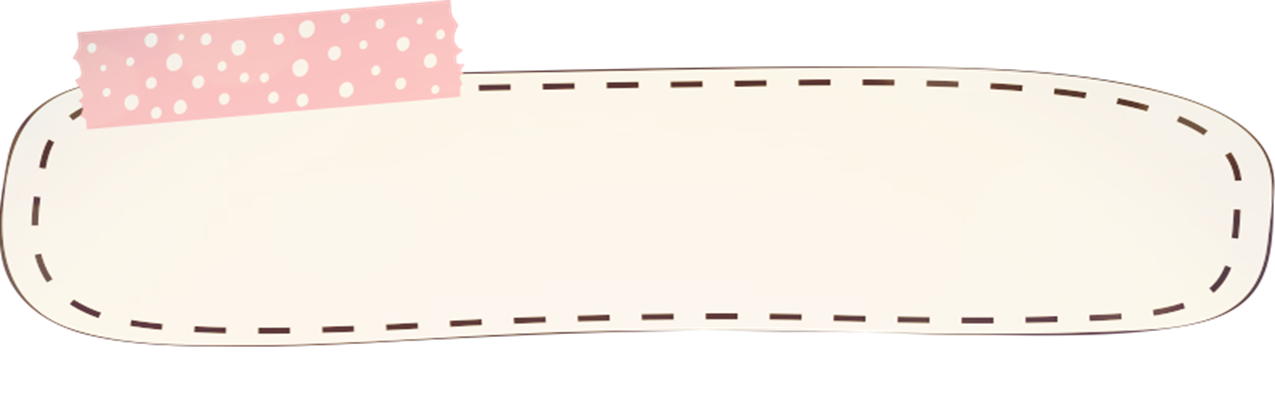 Trưng bài sản phẩm và chia sẻ sản phẩm 
của mình / bạn
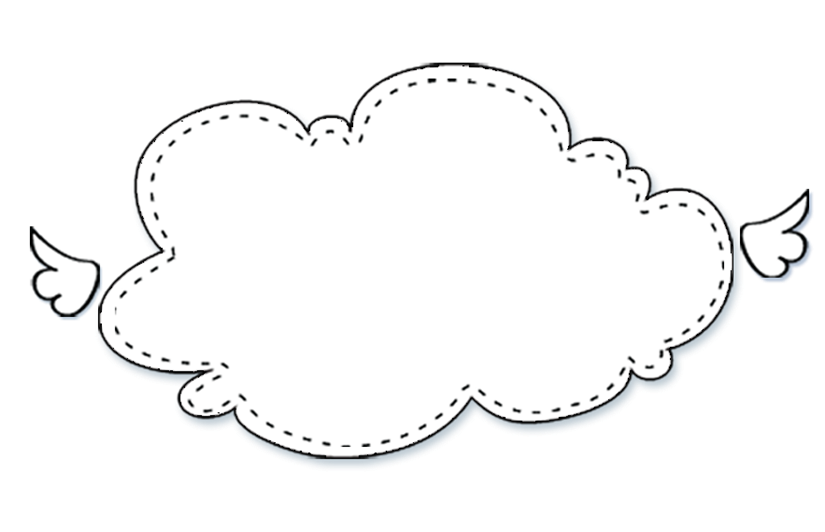 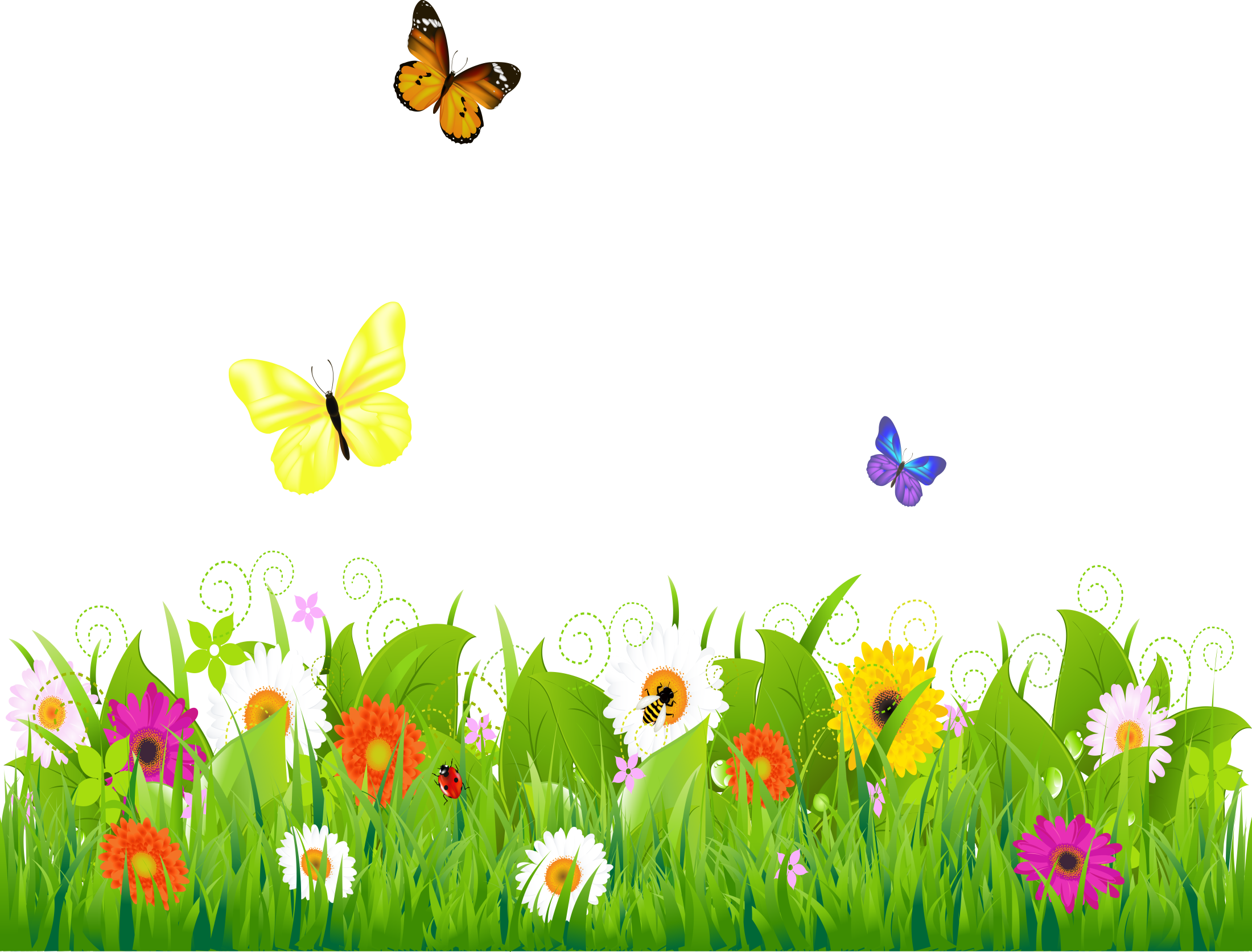 Hoạt động  5 :
Vận dụng  - Phát triển
Tìm hiểu màu đậm màu nhạt trong thiên nhiên , cảm nhận về thời gian của mỗi bức tranh
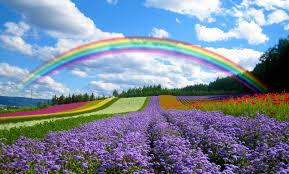 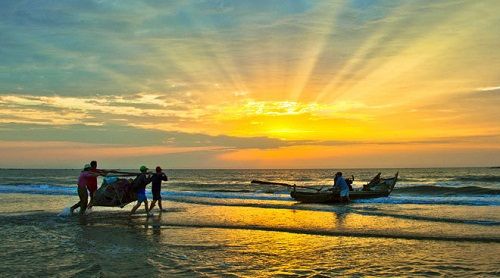 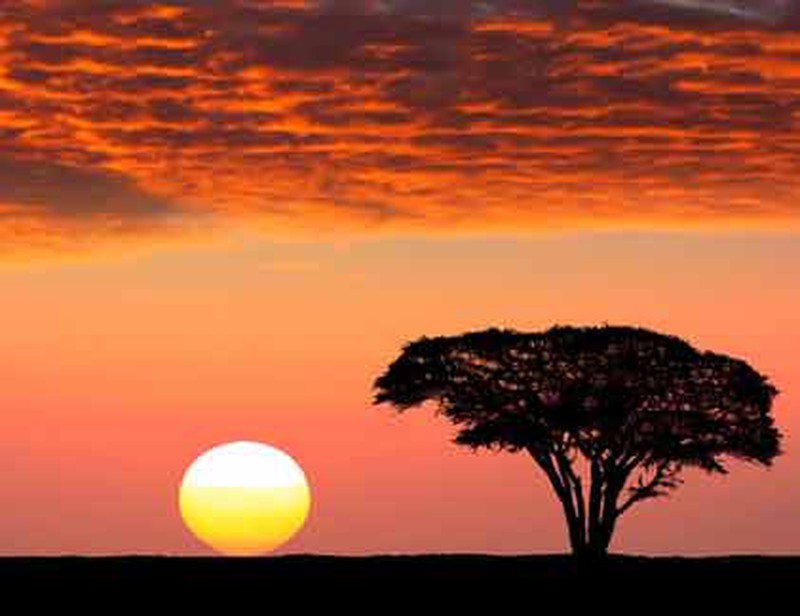 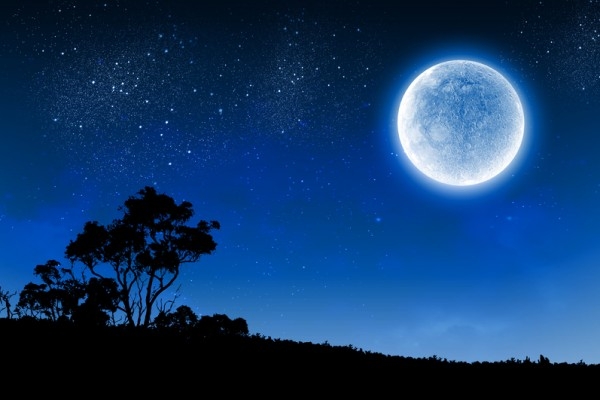 Nhận ra được vẻ đẹp của đại dương ,yêu thiên nhiên và có ý thức giữ gìn môi trường
 sạch , đẹp
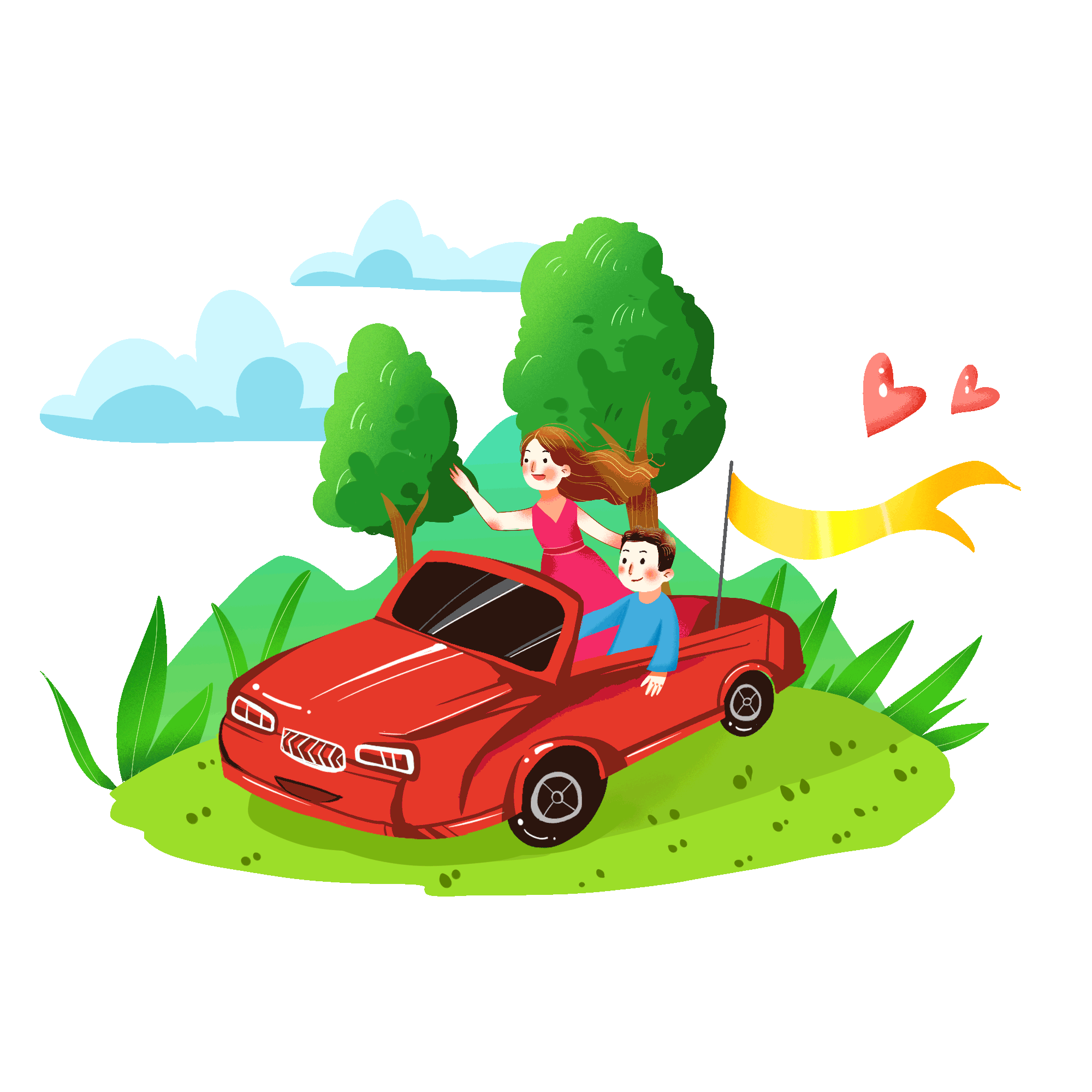 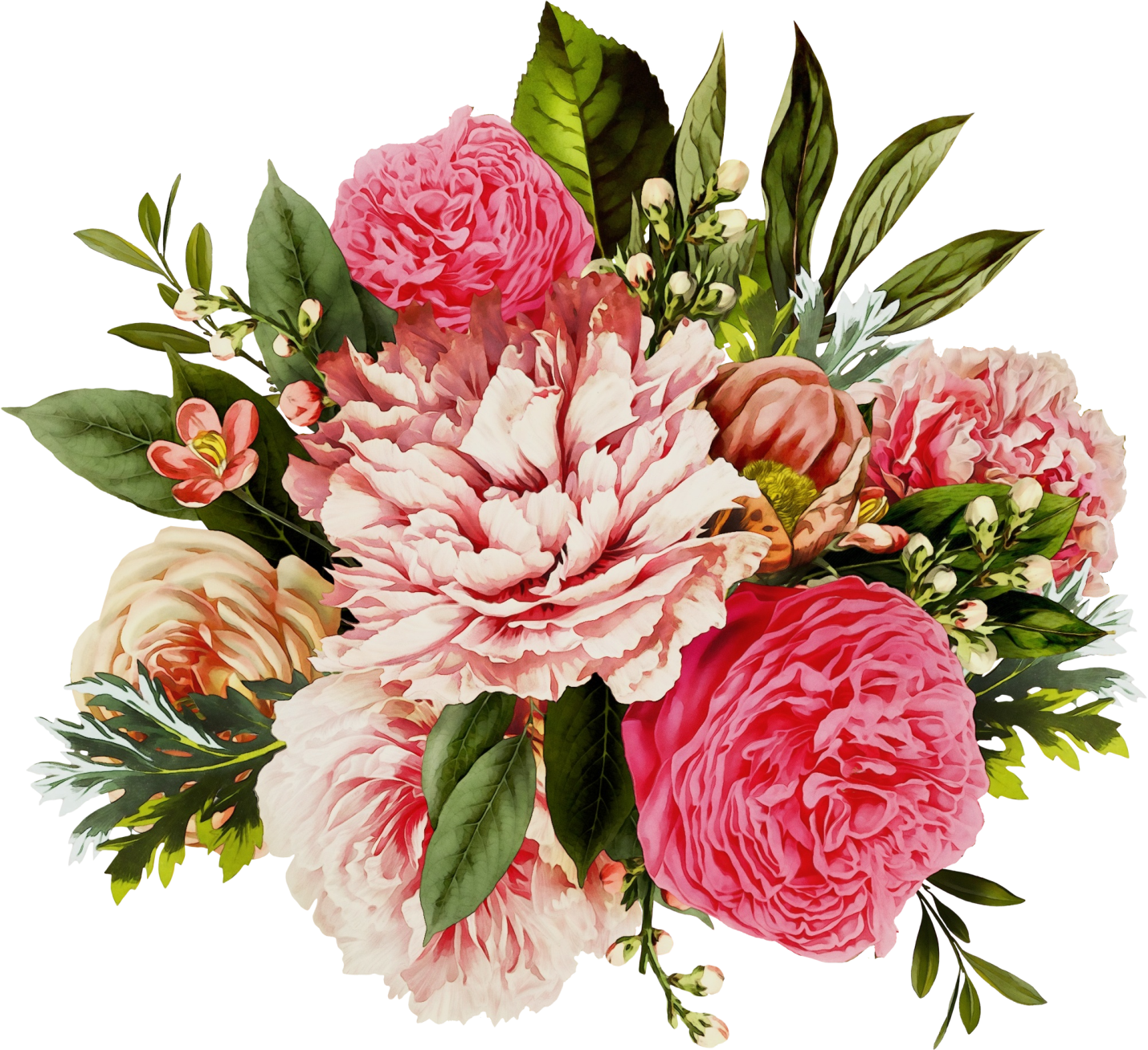 Tổng
kết 
Tiết
học